FITE4801 Project
A Scalable Framework for Game Transformation and Metaverse Financing
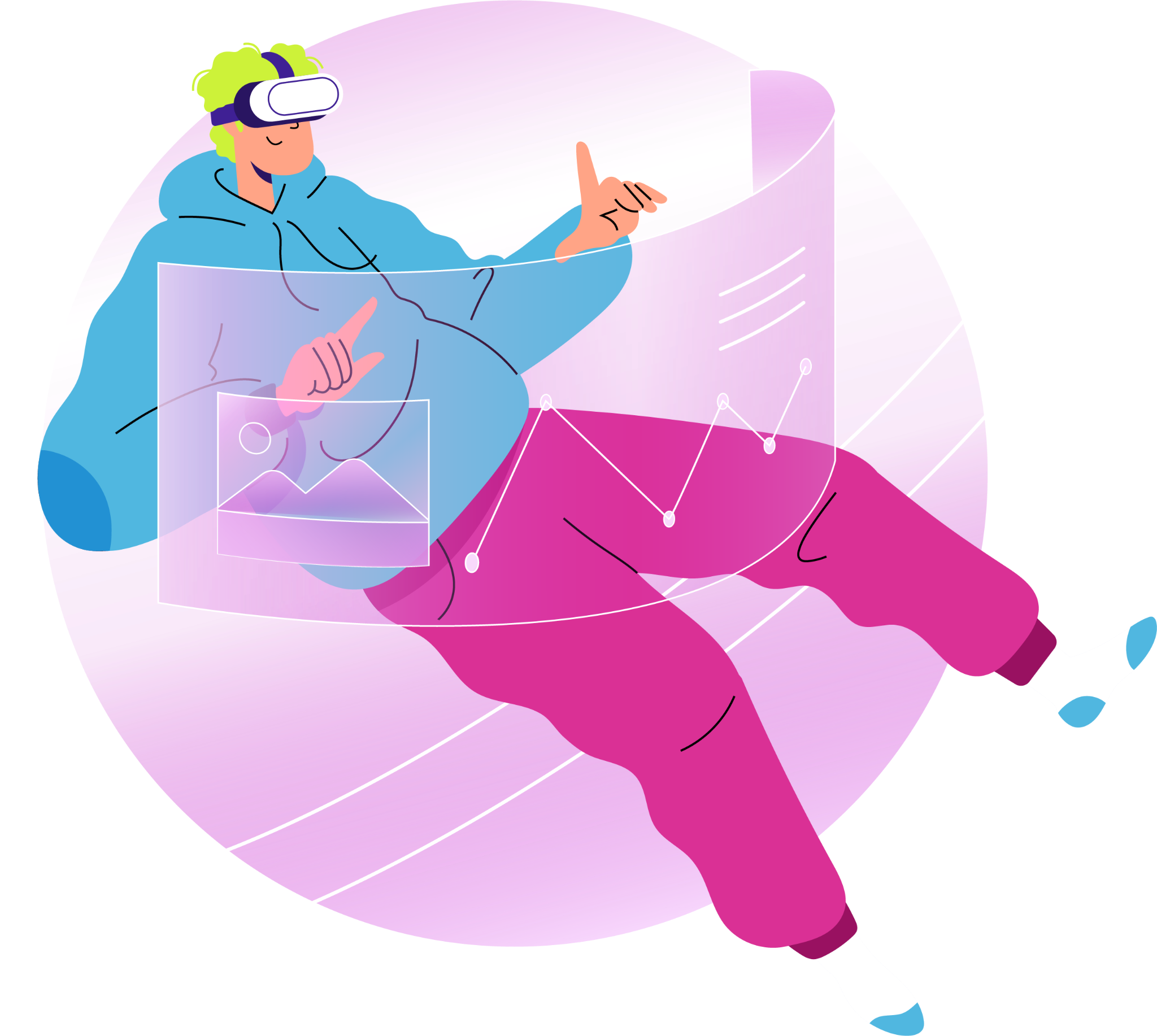 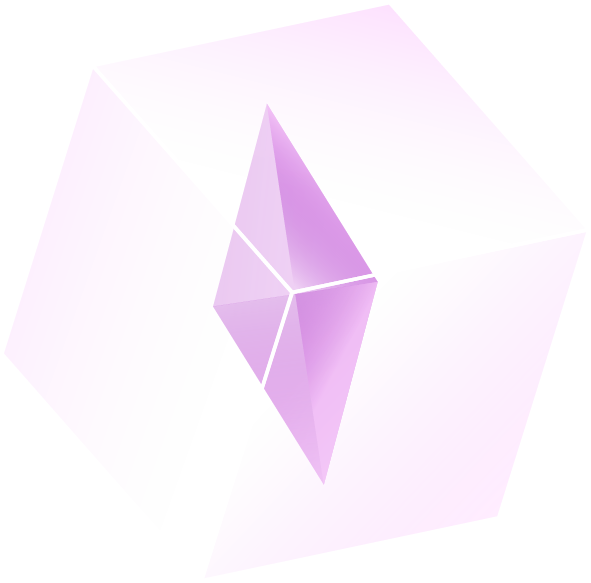 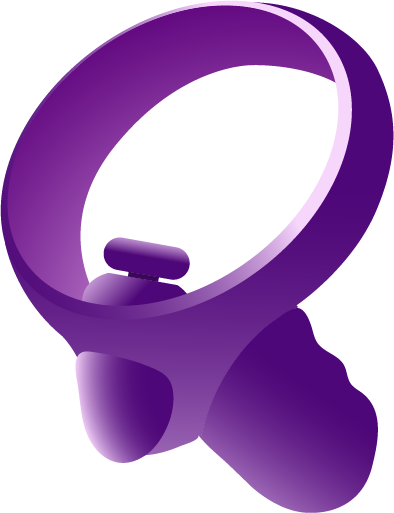 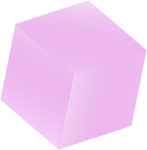 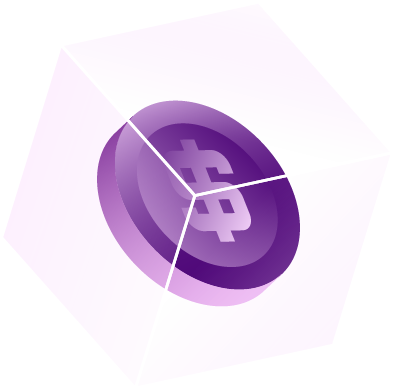 Wong On Bond, Jacky
BASc(FinTech)
UID 3035687479
jacky417@connect.hku.hk



April 2024
Today’s agenda

Background and motivation
Methodology
Result and implementation
Conclusion
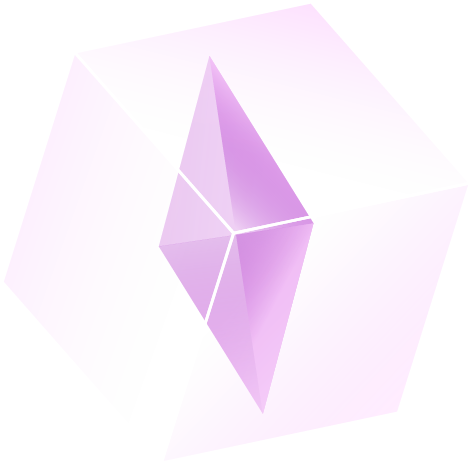 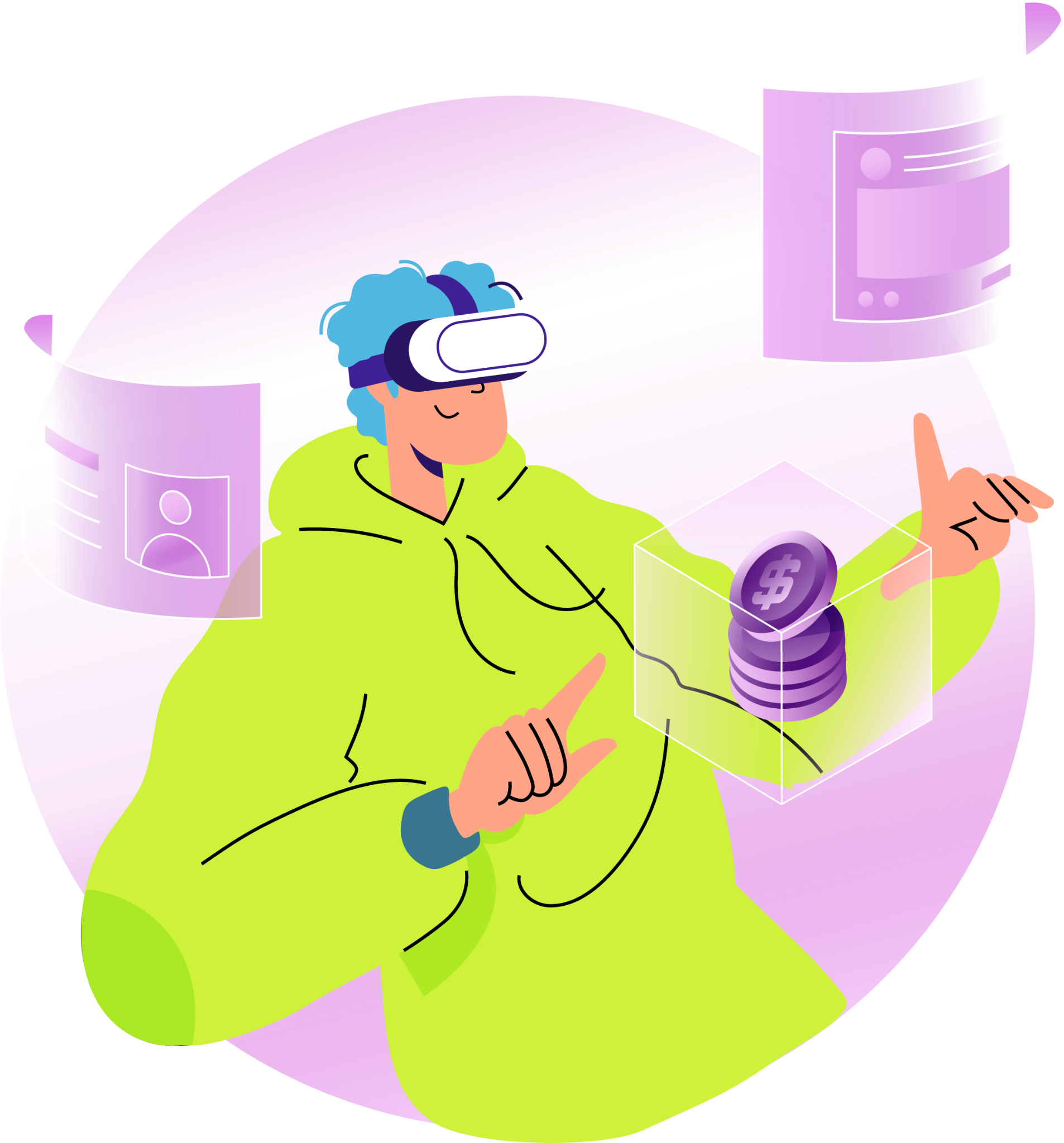 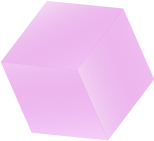 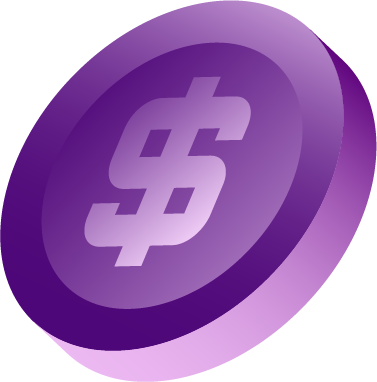 Background and motivation:
A quick recap from the interim presentation
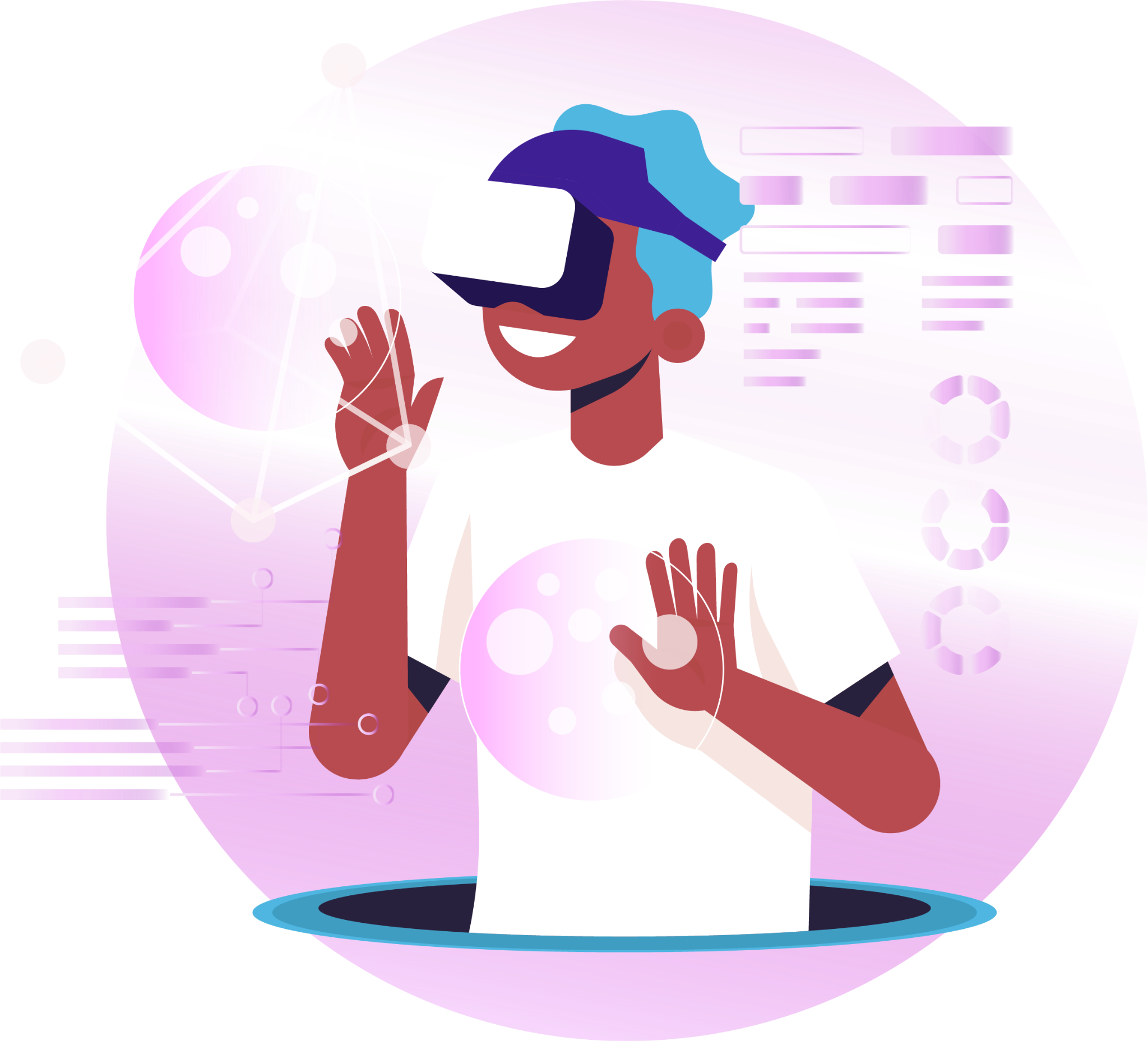 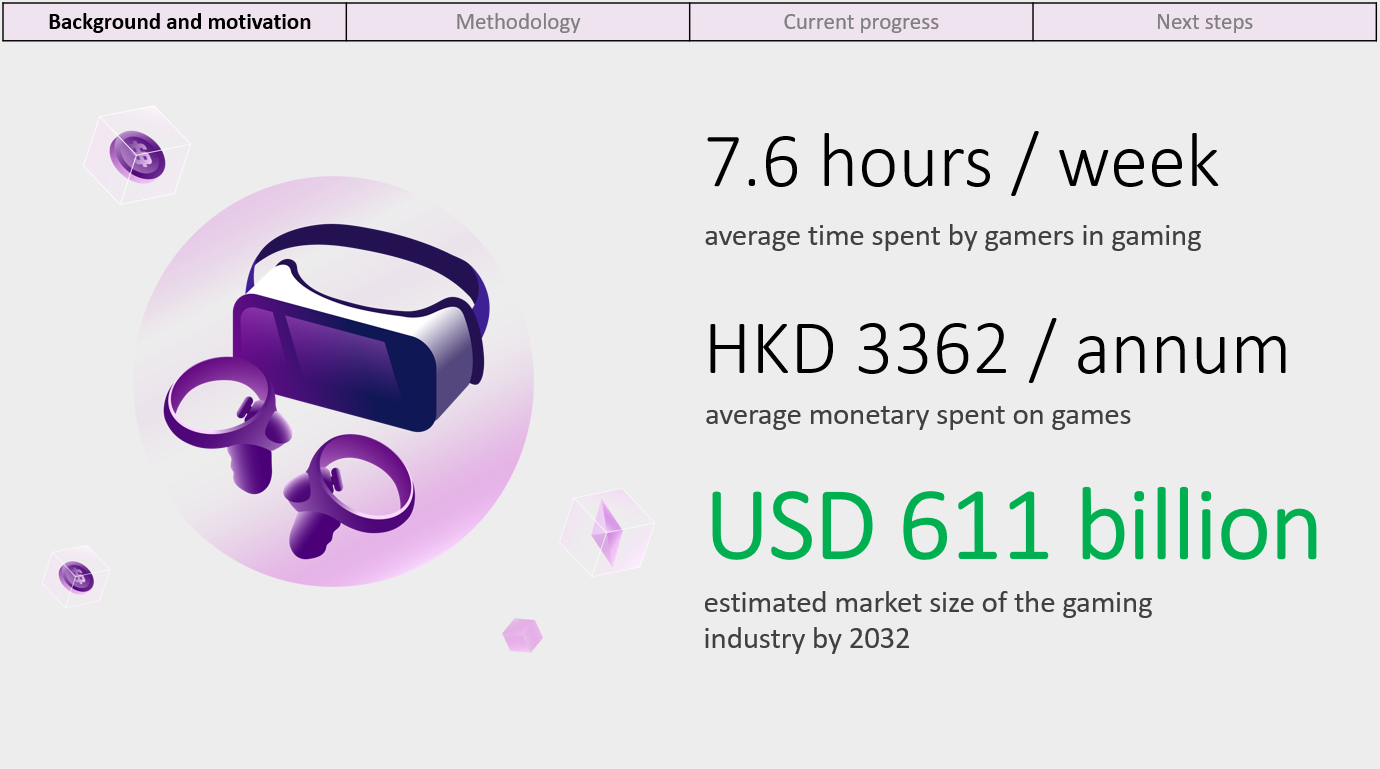 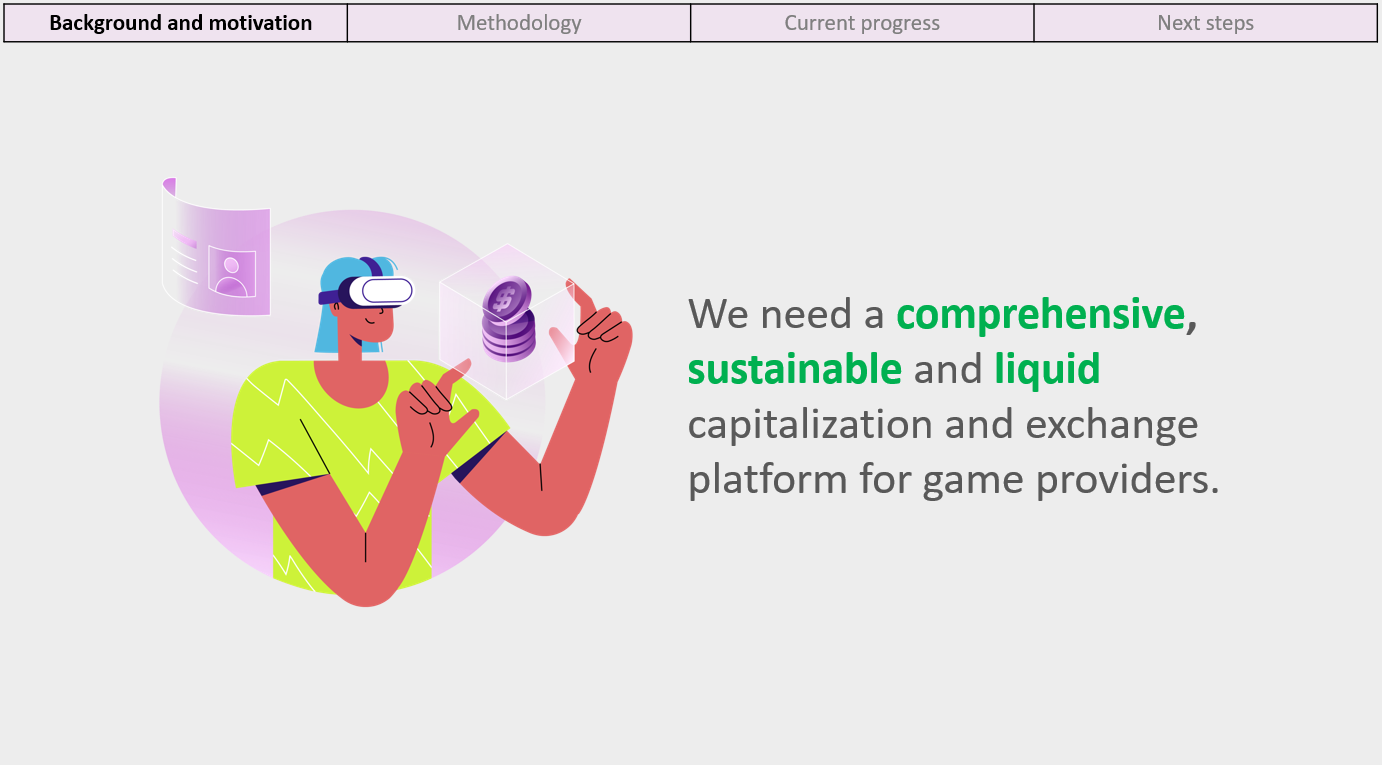 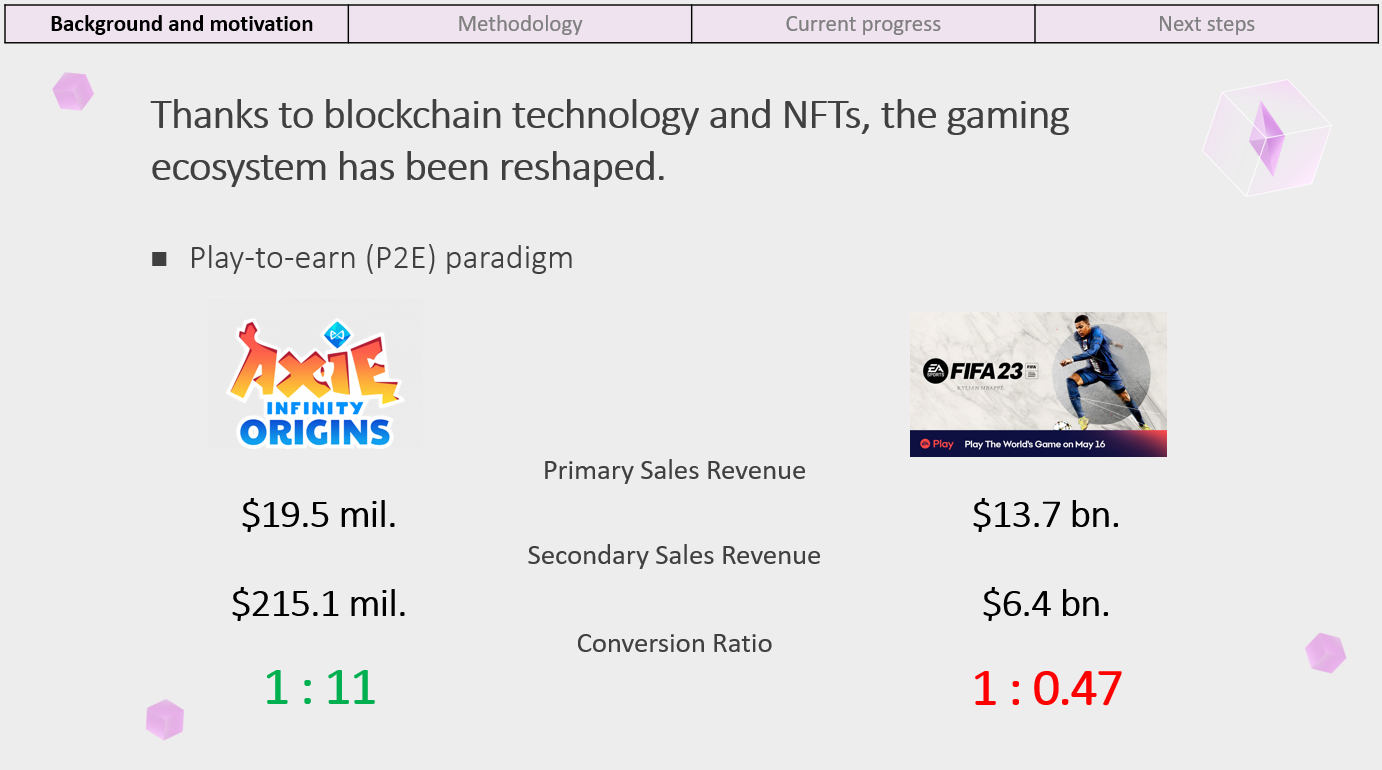 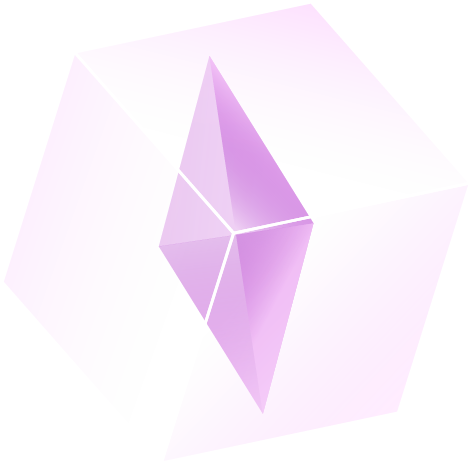 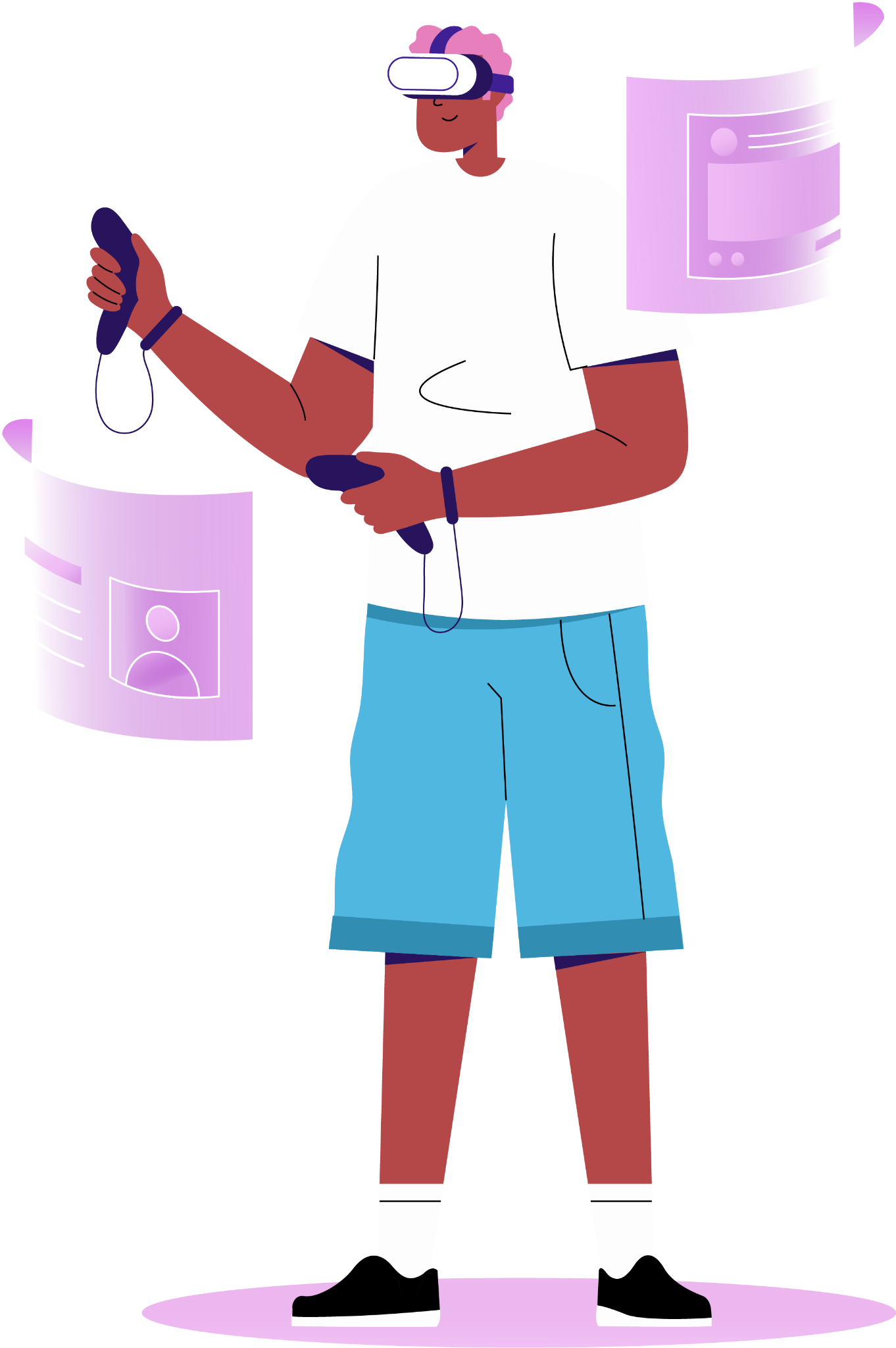 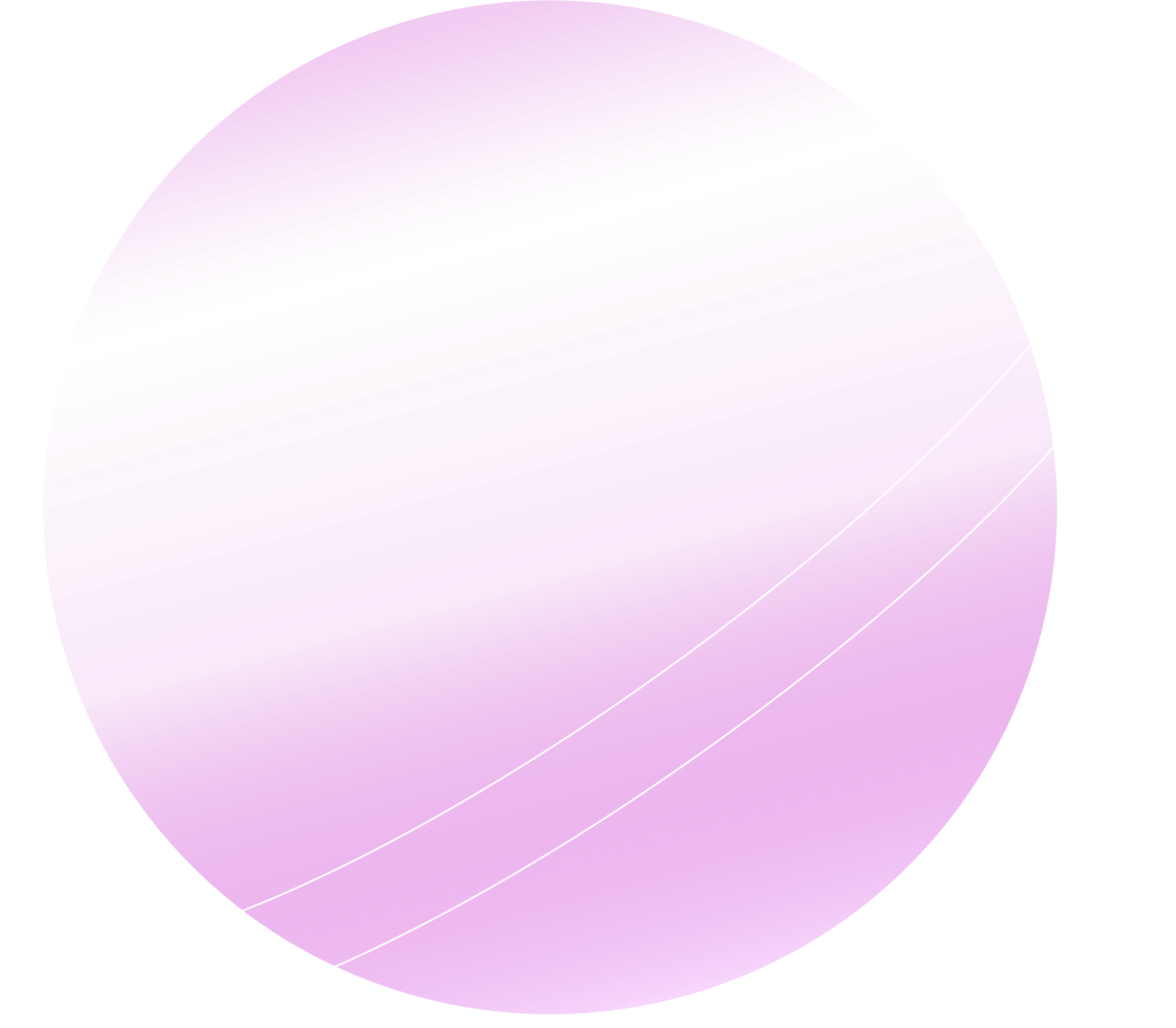 Methodology:
Revised ways for succeeding in GameFi
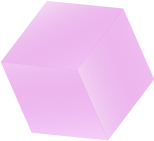 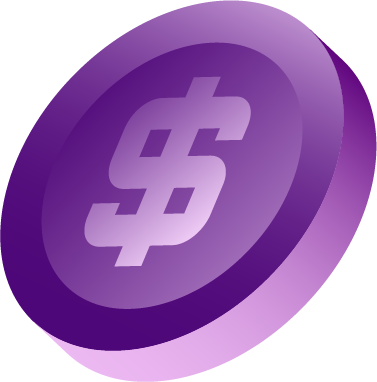 Methodology 1: Deliver sustainable GameFi tokenomics
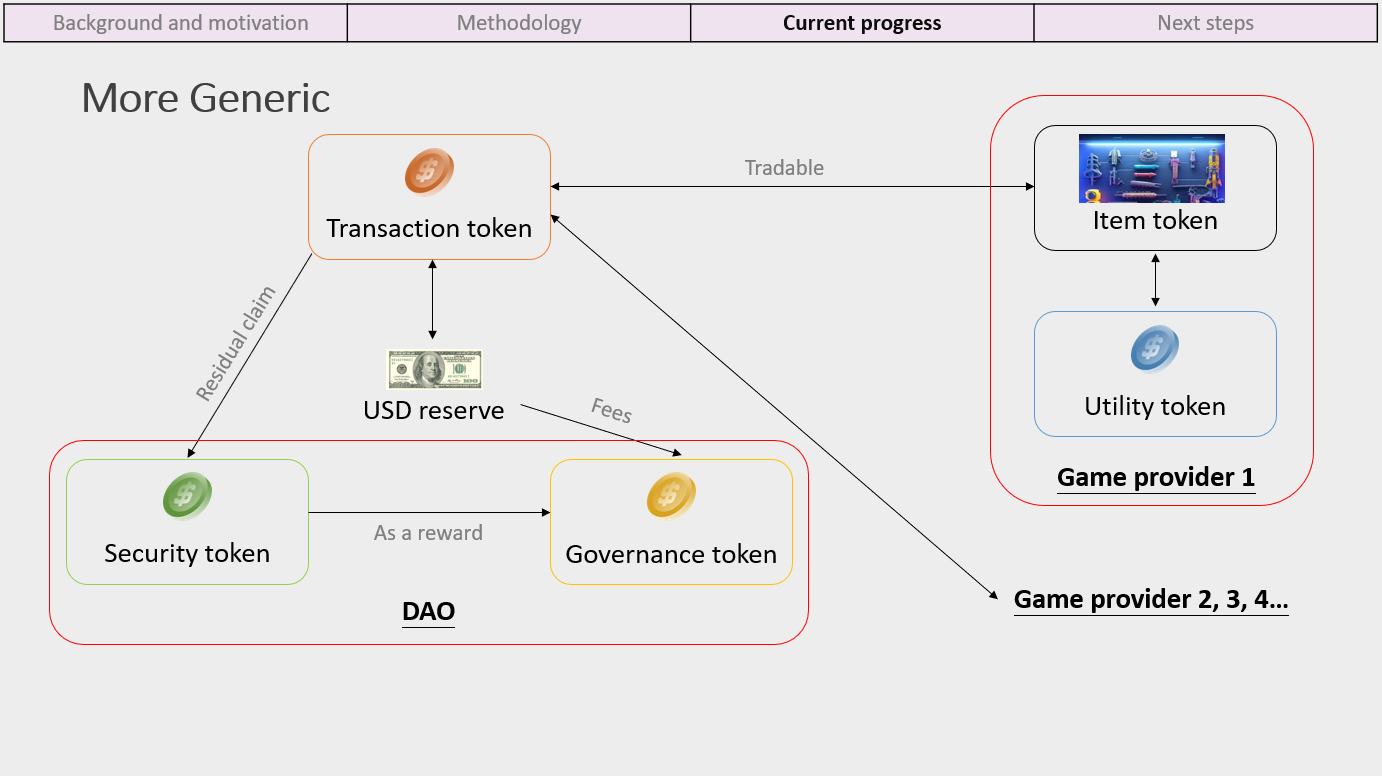 Methodology 1: Deliver sustainable GameFi tokenomics

Dual token system
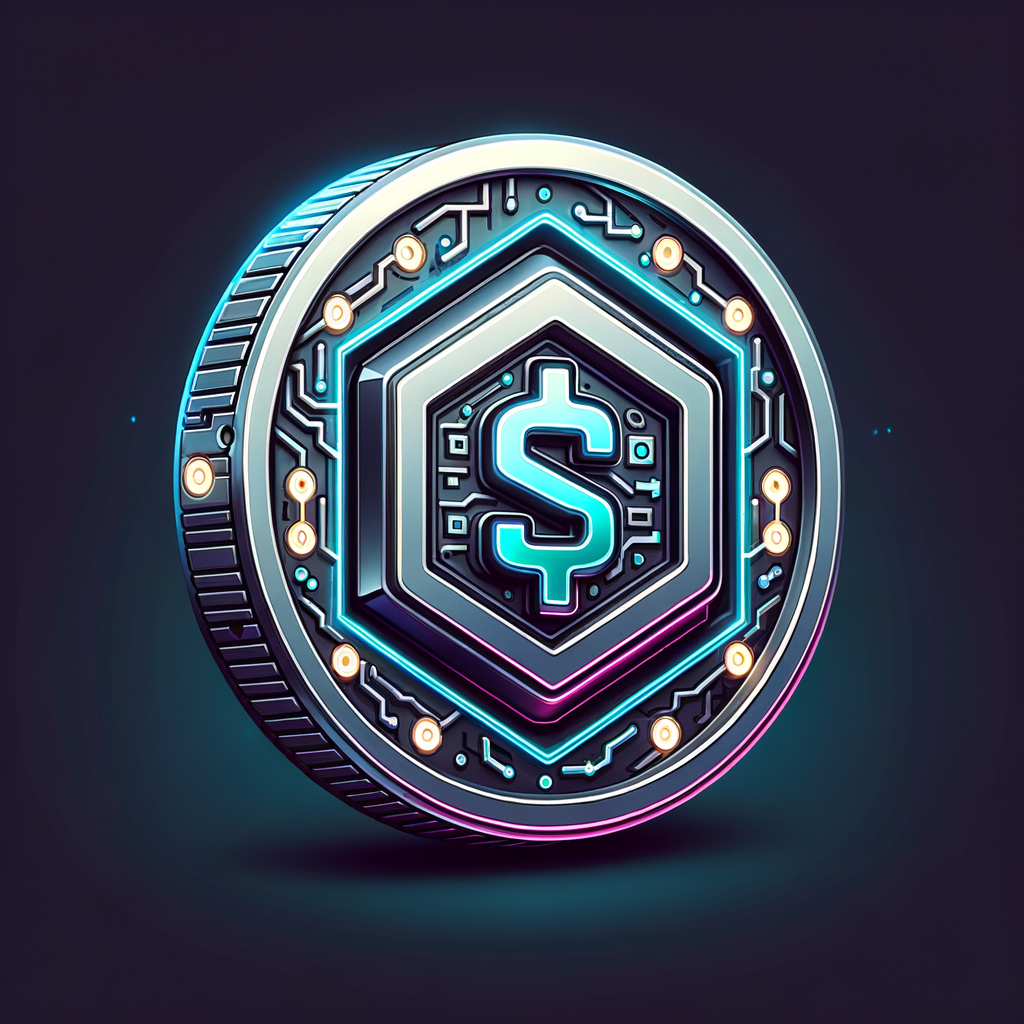 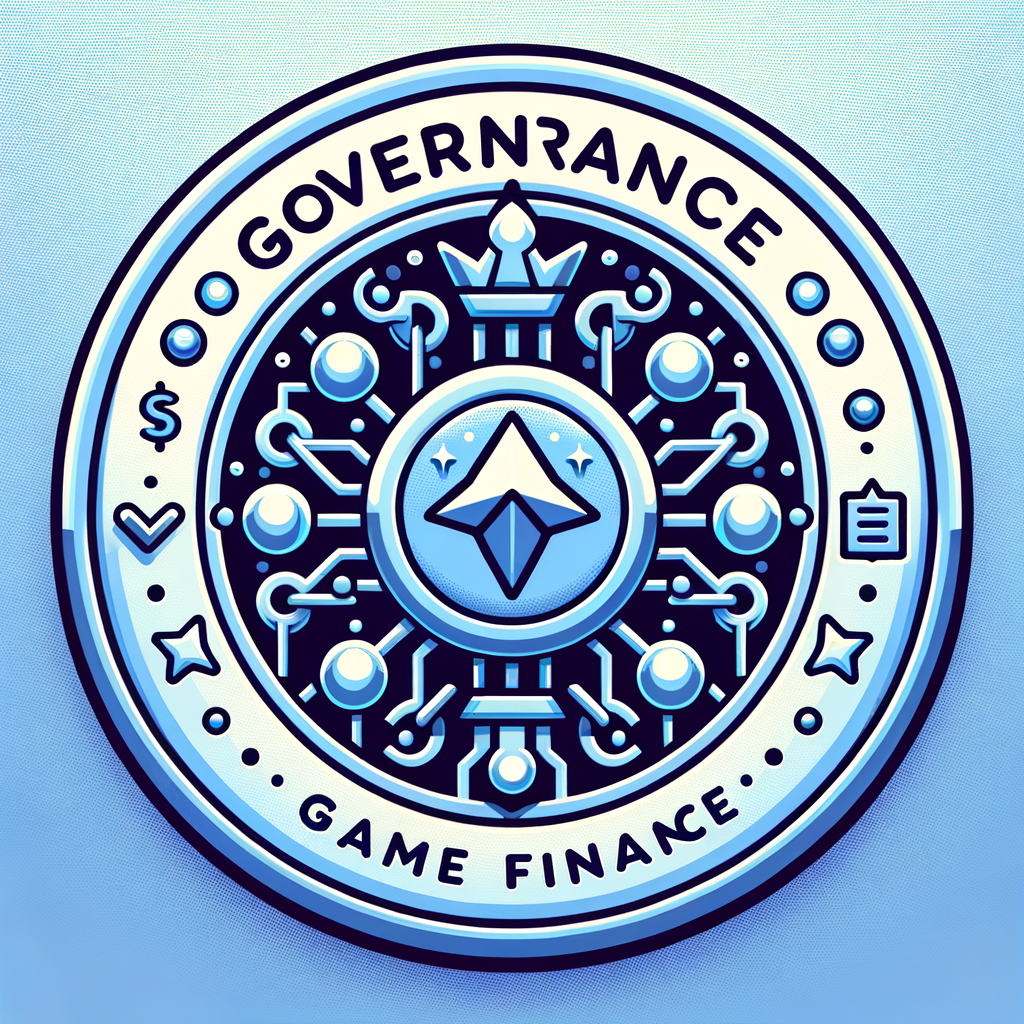 Currency token
Act as a currency in trading in-game assets
Mint as (algorithmically) stablecoin by using governance token to absorb volatility
Governance token
Represent the governing power of the DAO
Governance tokens of equivalent value to currency tokens collected in transactions as transaction fees are mint to the in-game asset issuers
Holders receive transaction fees as “dividend”
Methodology 1: Deliver sustainable GameFi tokenomics

Dual token system (illustration)
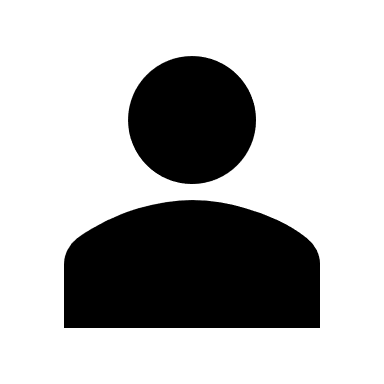 In-game assets
(fungible/non-fungible)
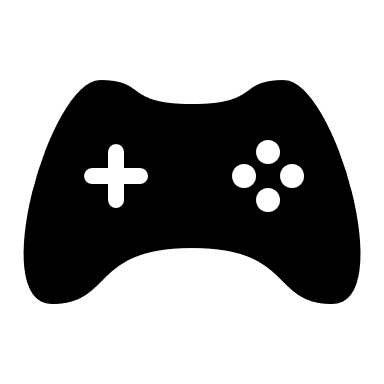 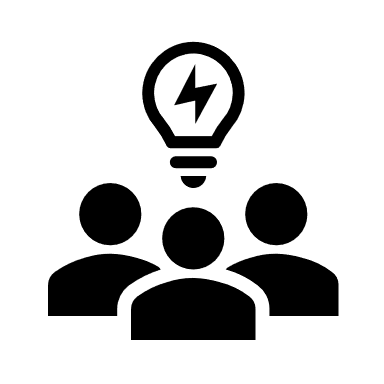 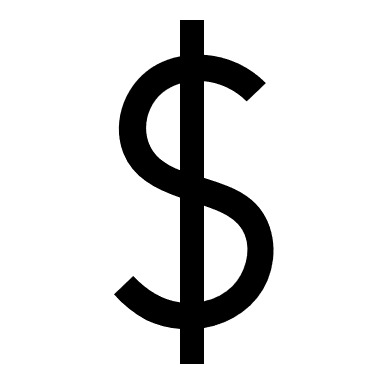 Issue
Peer
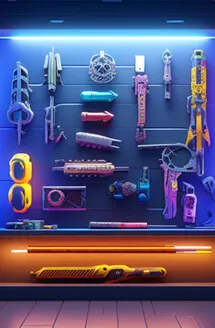 Game providers
Developer
community
Investors
Mint governance tokens to
Trade
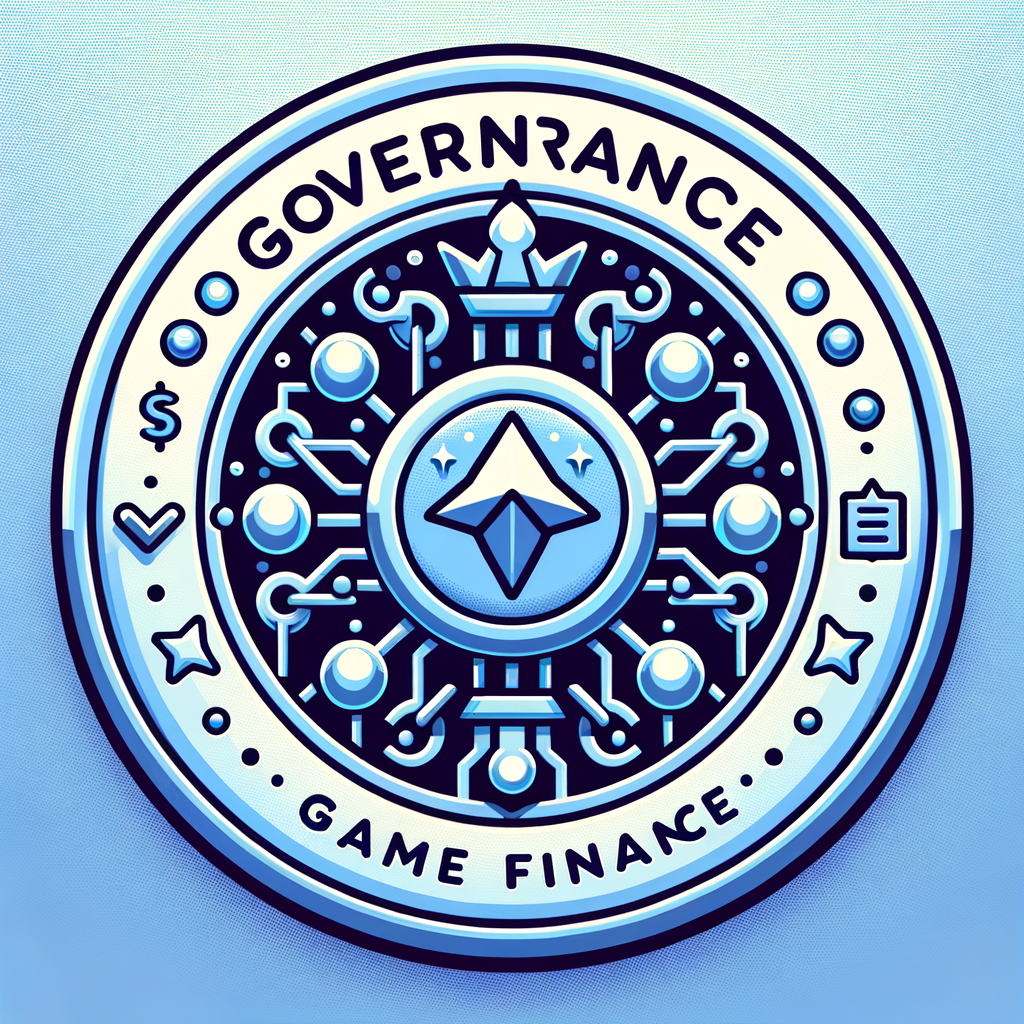 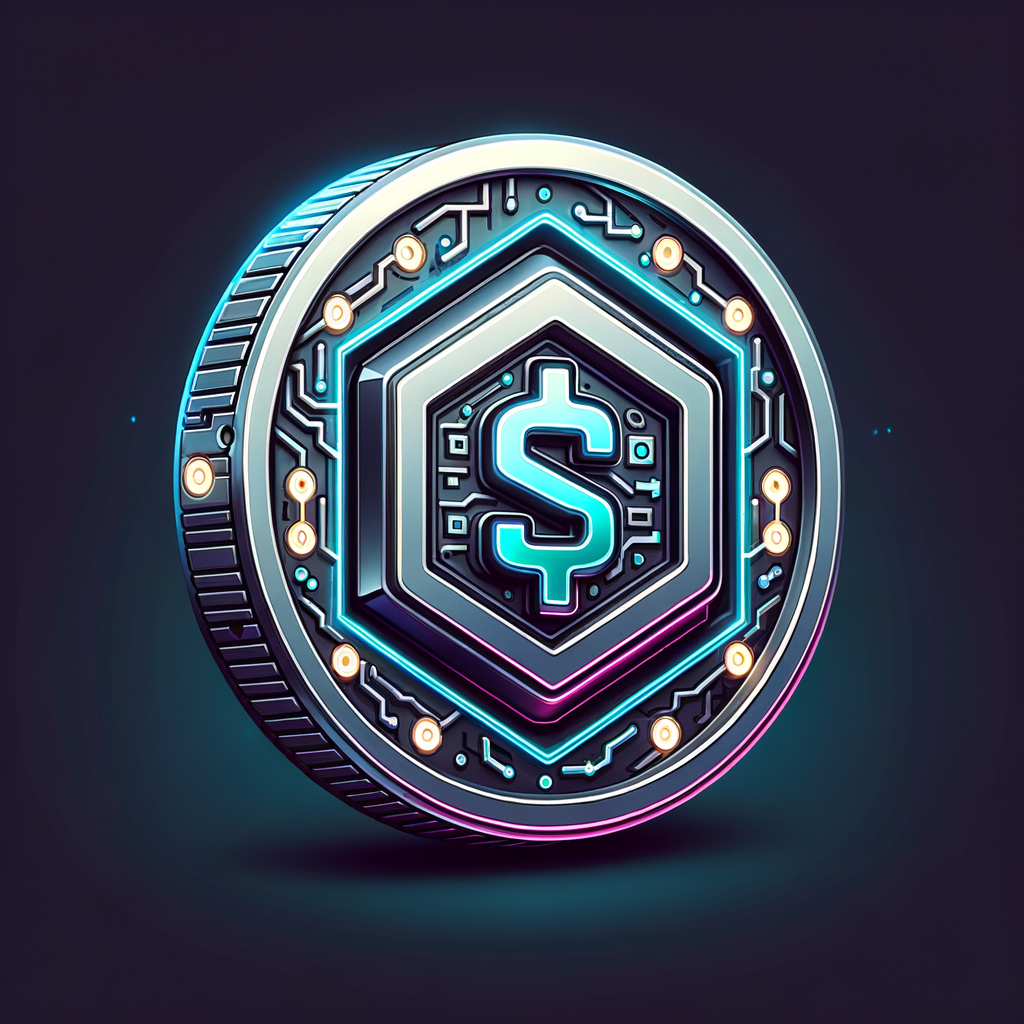 Collect transaction fees  to
Treasury
Governance tokens
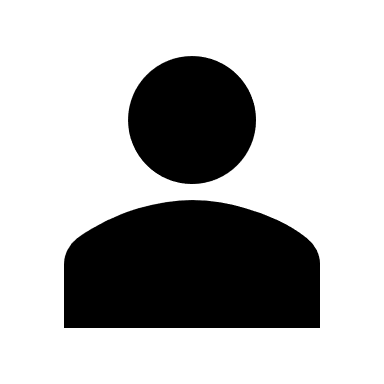 Currency tokens
Quadratic Voting DAO
Peer
Methodology 1: Deliver sustainable GameFi tokenomics

Dual token system
Peers can trade in-game assets freely.
DAO community are motivated from distributing collected transaction fees and quadratic voting scheme.
Game providers become major governors as time passes.
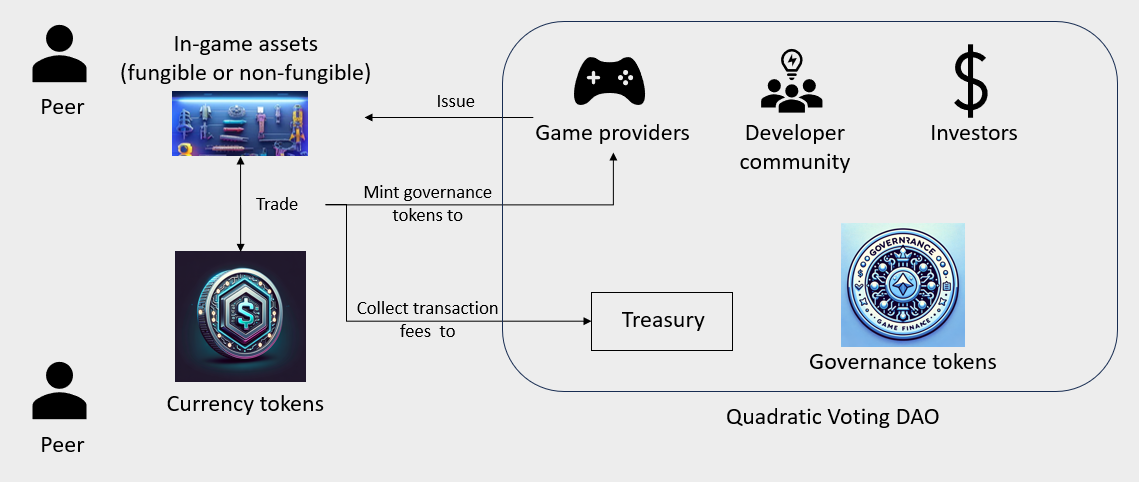 Methodology 2: Deliver a POC of the ecosystem
Instead of the Ethereum and Solidity ecosystem, this project delivers the POC with the Solana frameworks.
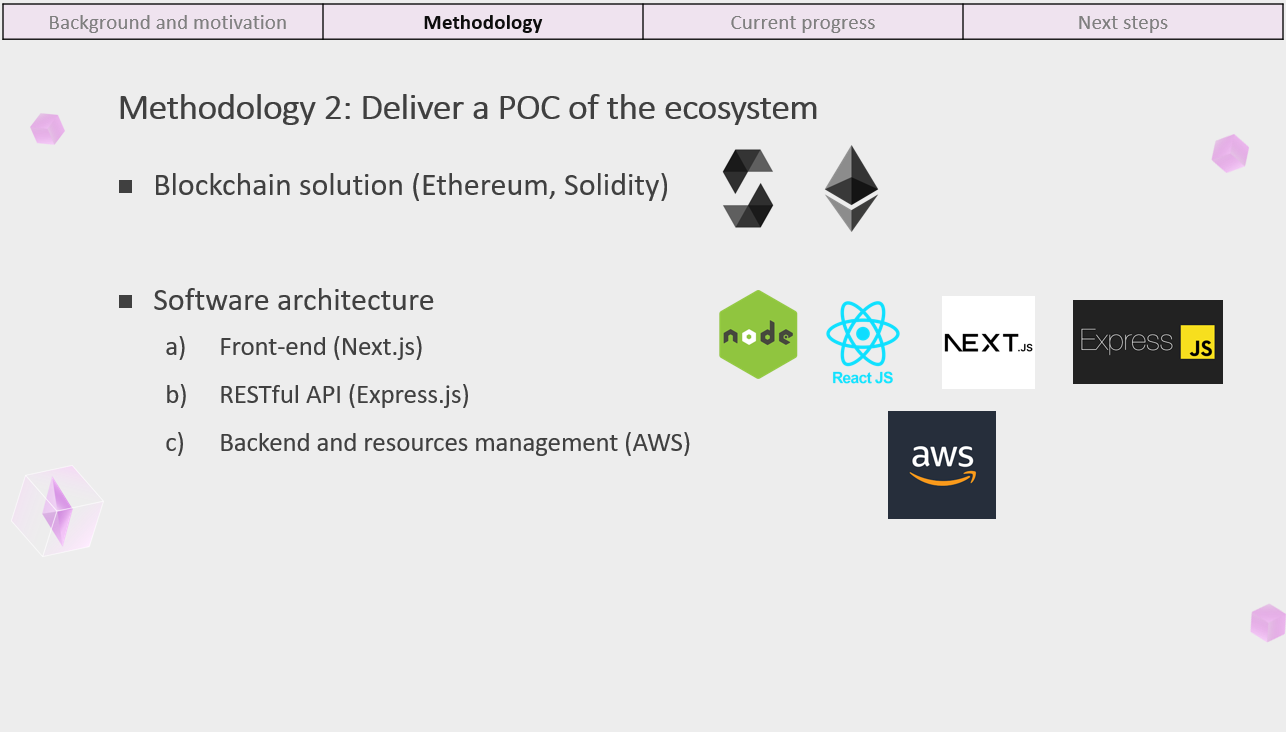 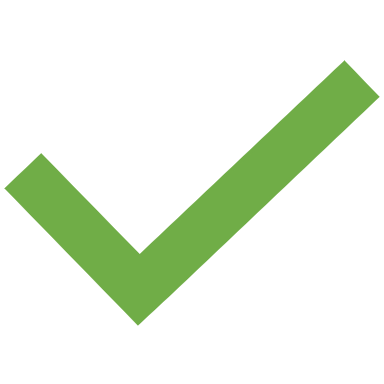 15-45 transactions per second
Average transaction gas fee at approx. $1
Approx. 29,171 transactions per second
Average transaction gas fee at $0.003 to $0.005
Follows SPL-Token standard
Result and Implementation:
The current solution
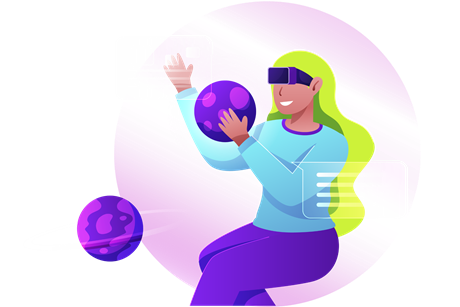 Some bad news first…
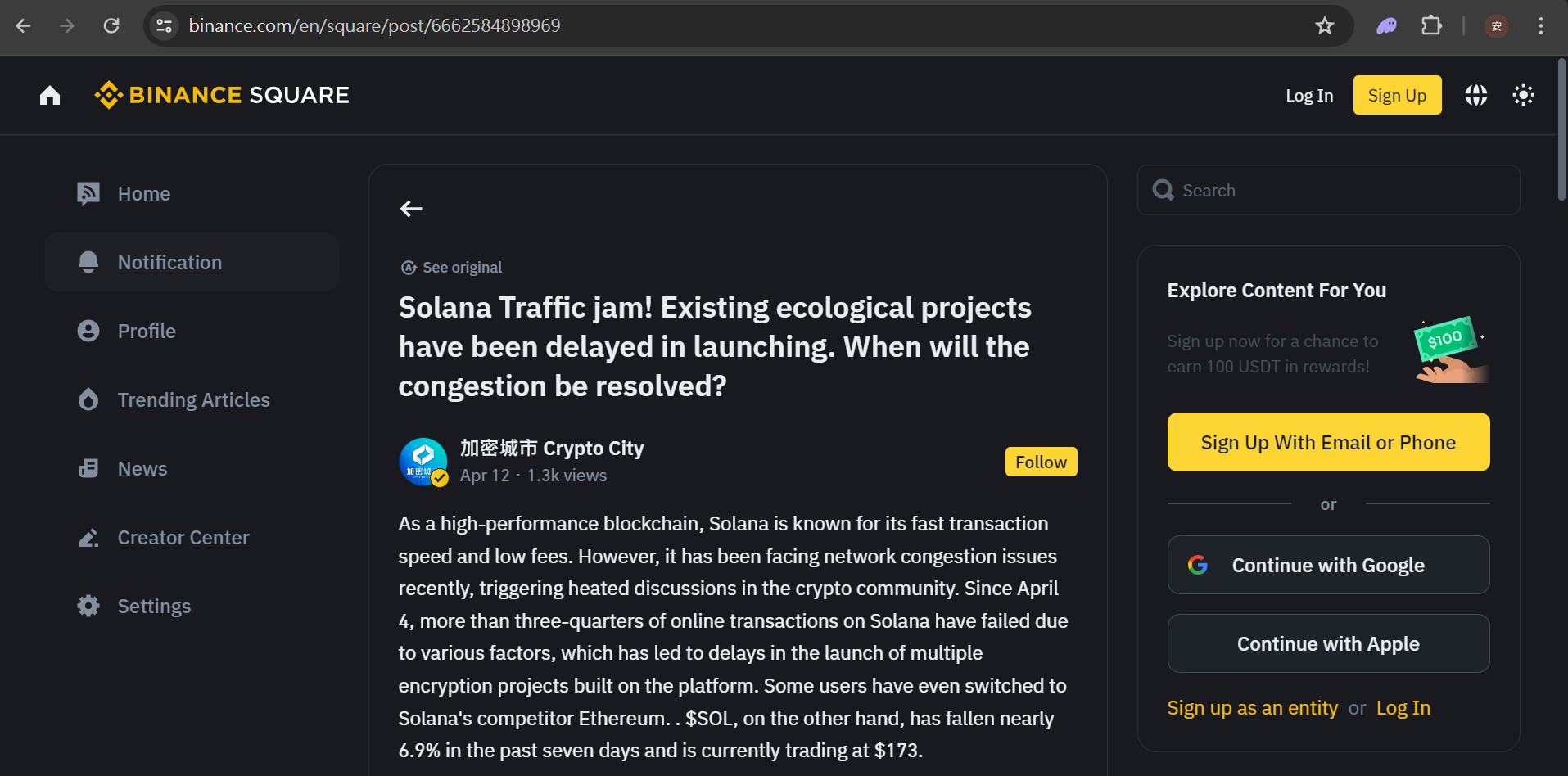 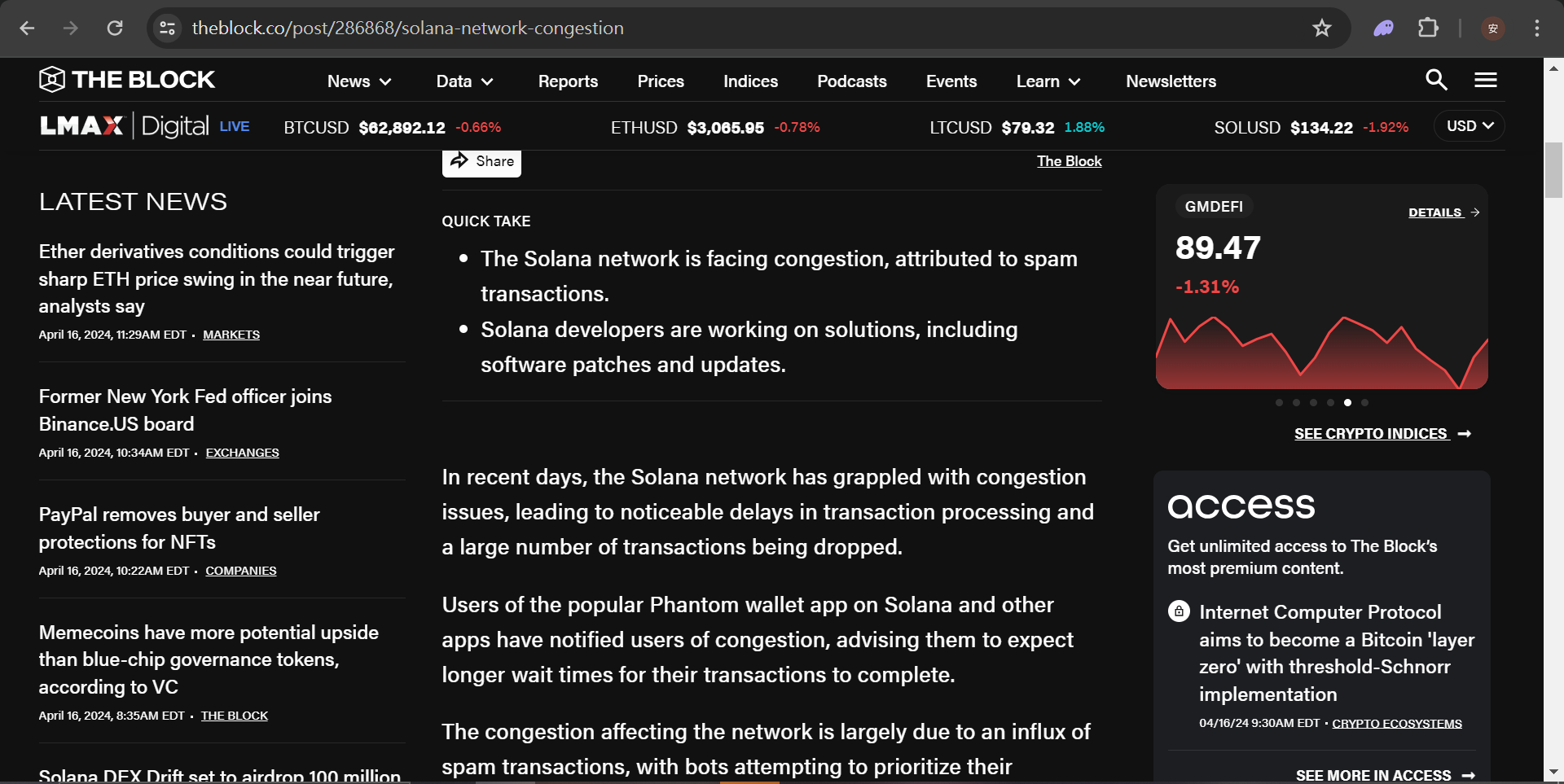 The scope of this project will now therefore focus on Solana Devnet implementation first. :(
Implementation of the architecture
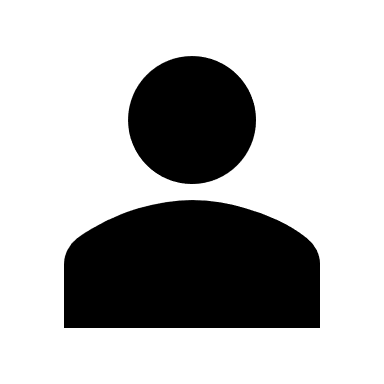 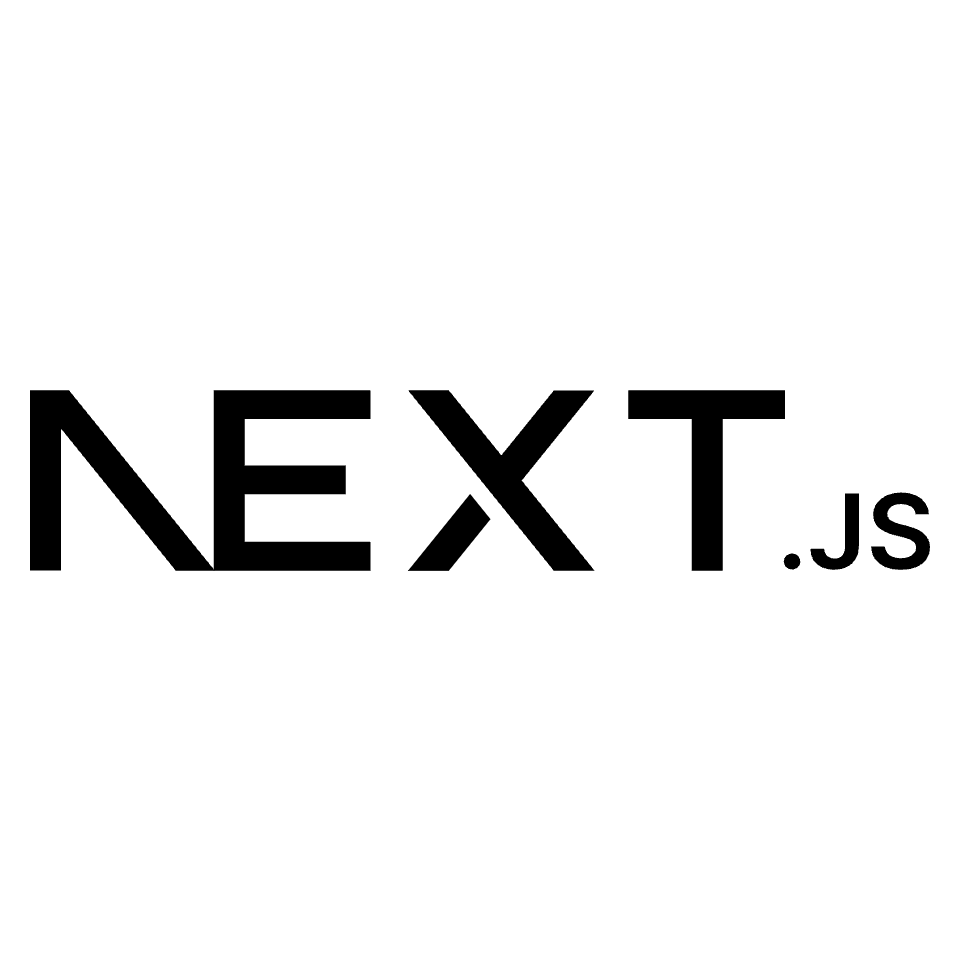 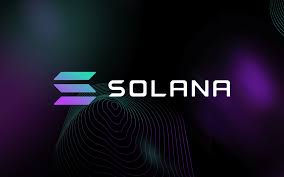 Peer
Front-end
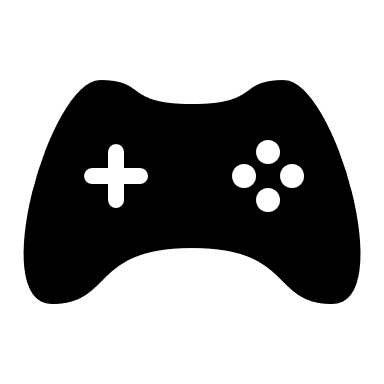 Call Solana programs
Game providers
Devnet
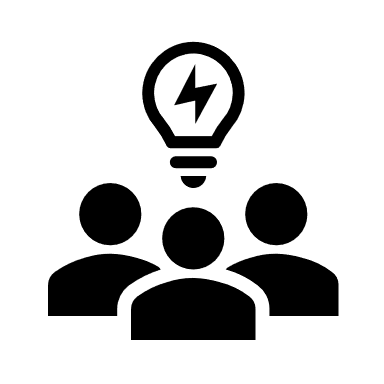 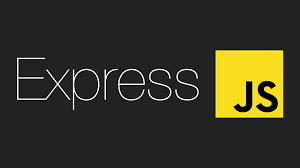 Send instructions
Developer
community
API
Implementation of the architecture (example)
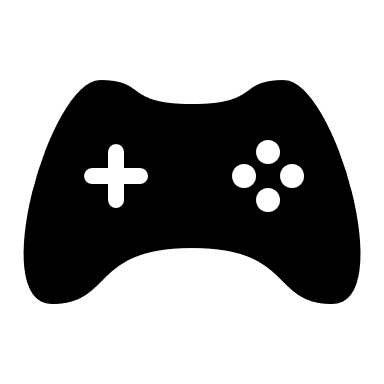 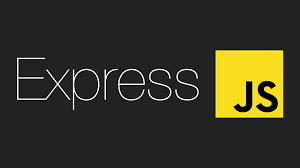 HTTP request
Game providers
API
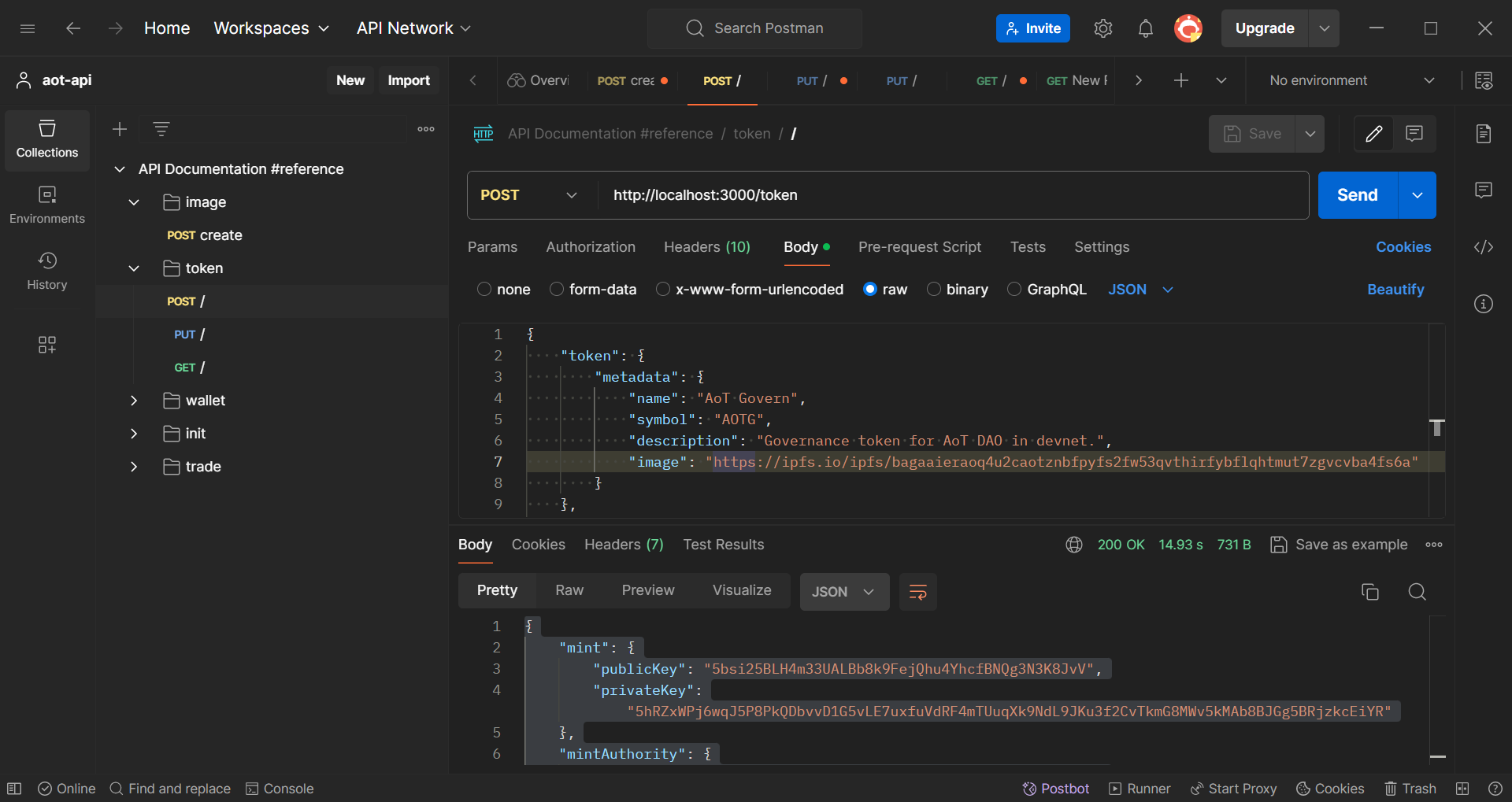 Implementation of the architecture (example)
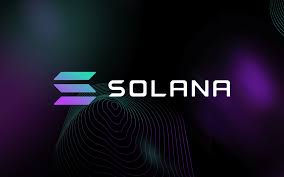 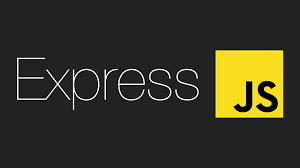 Call Solana programs
API
Devnet
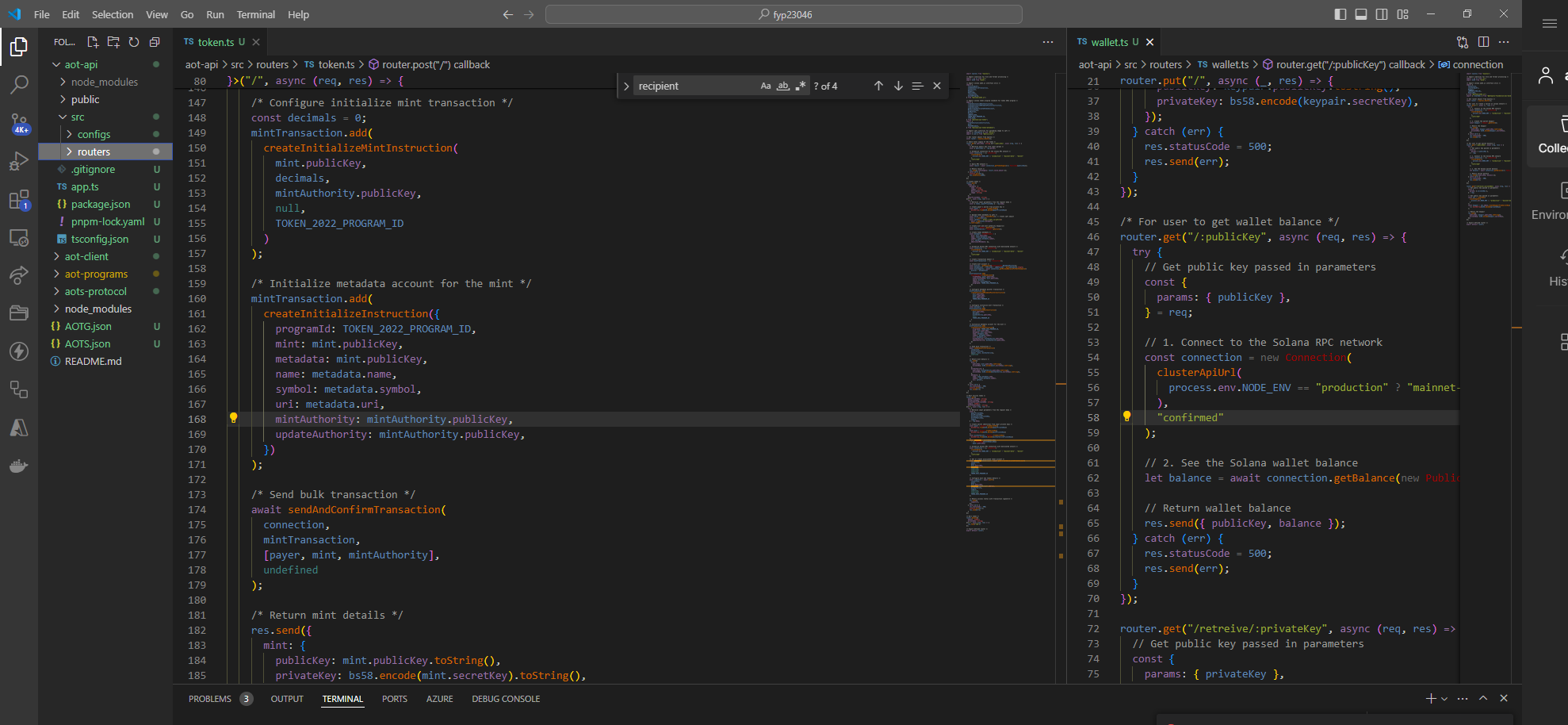 Implementation of the architecture
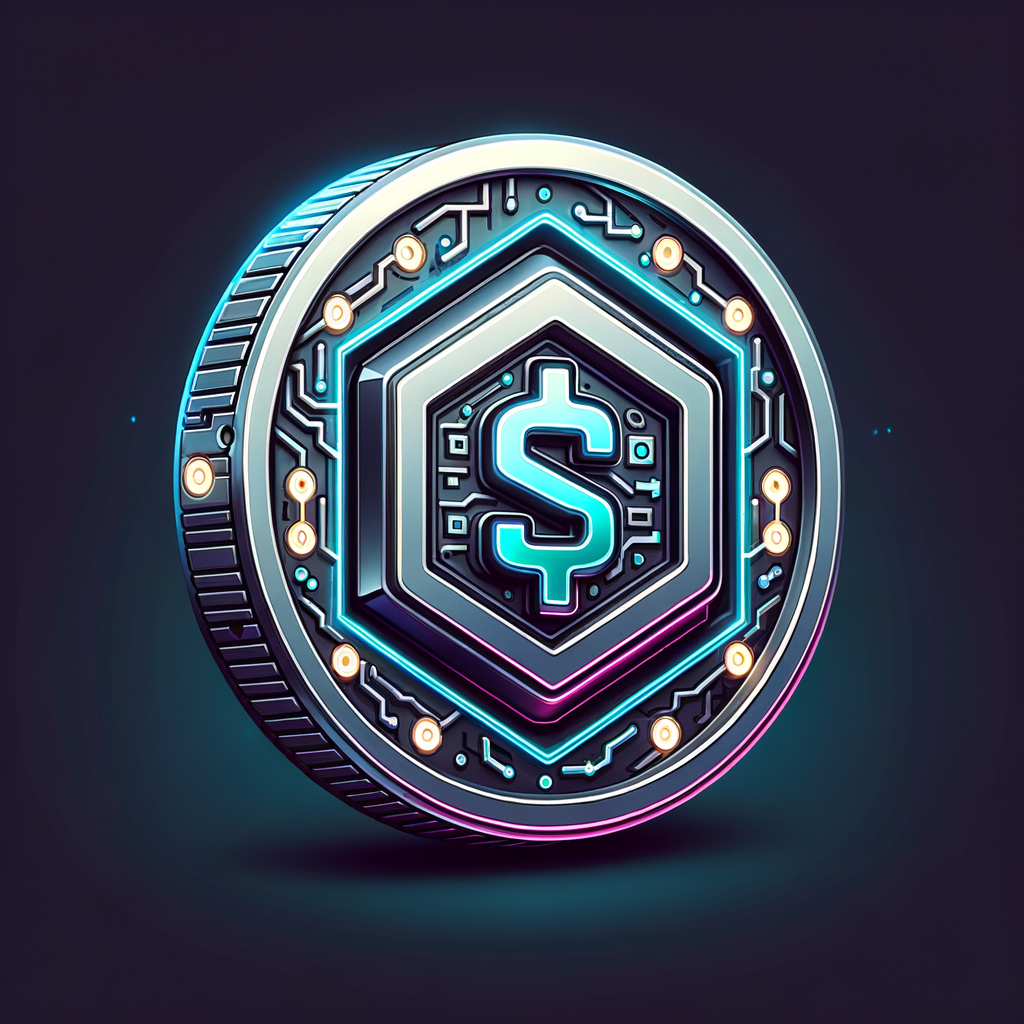 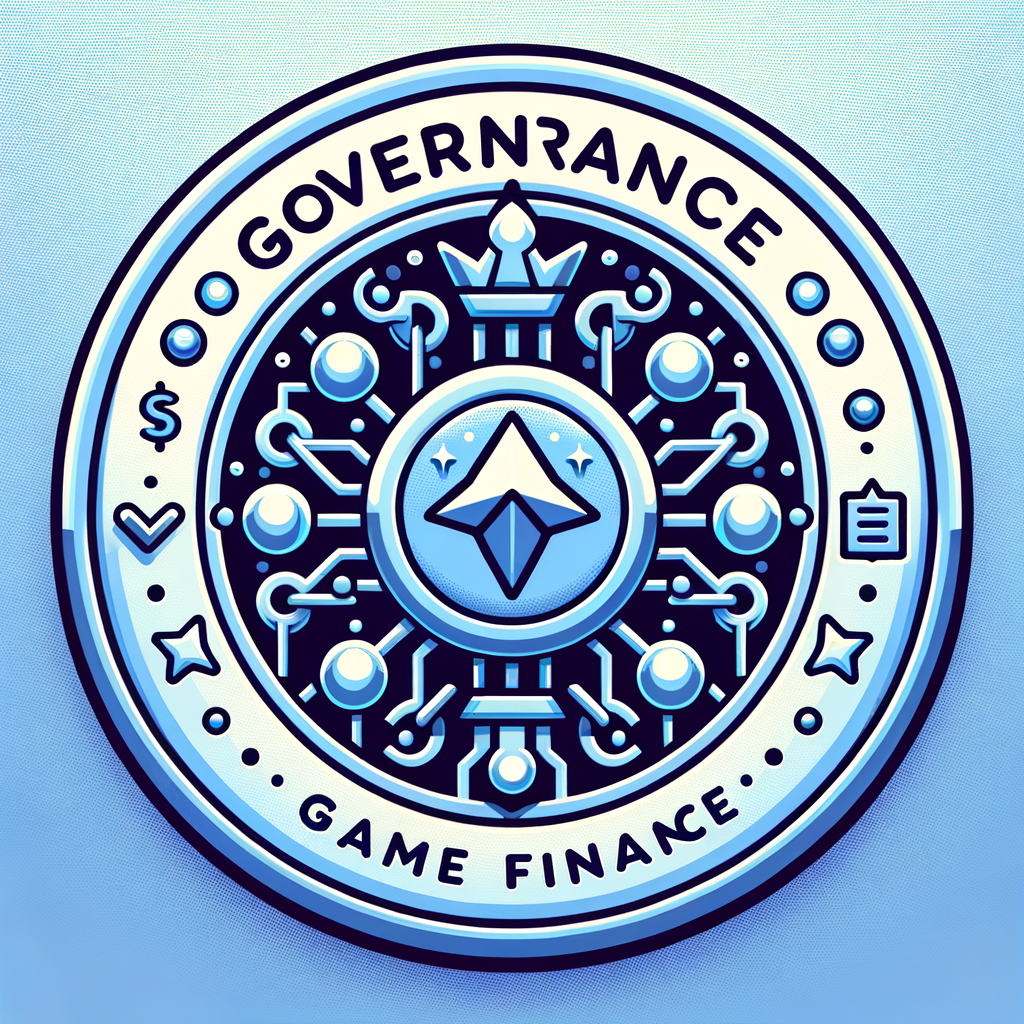 Currency token
Created with a transfer hook, a Solana program that collects transaction fee to DAO treasury account and mint new governance tokens.
Governance token
Created similarly with the previous example.
Implementation of the architecture
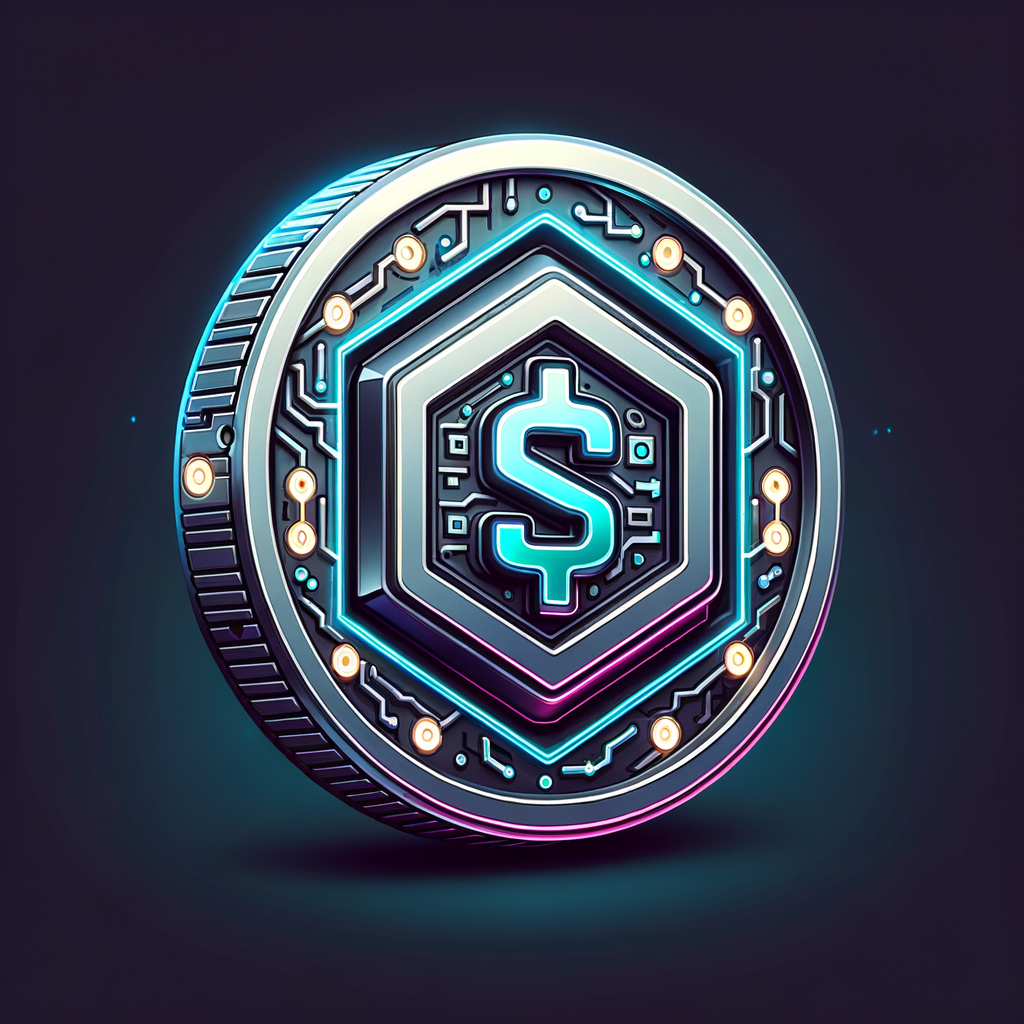 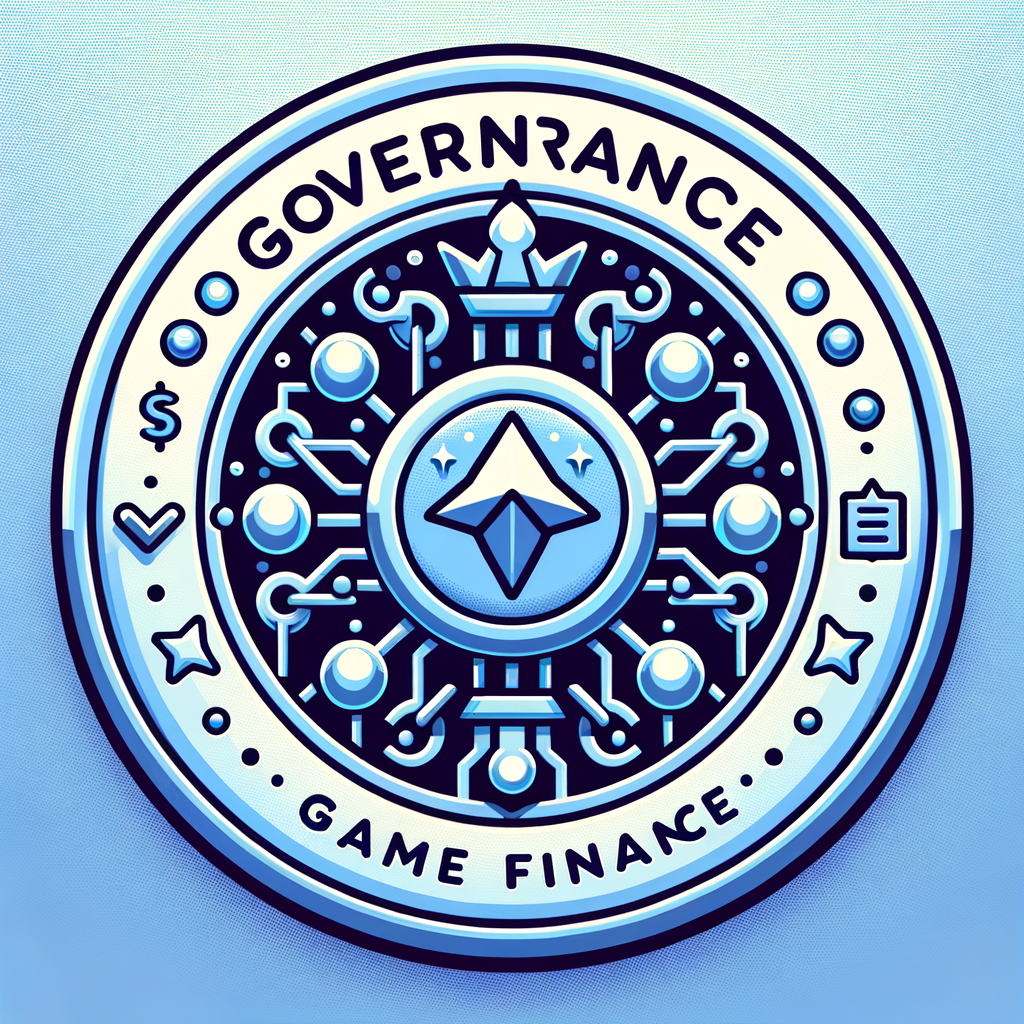 Currency token
Governance token
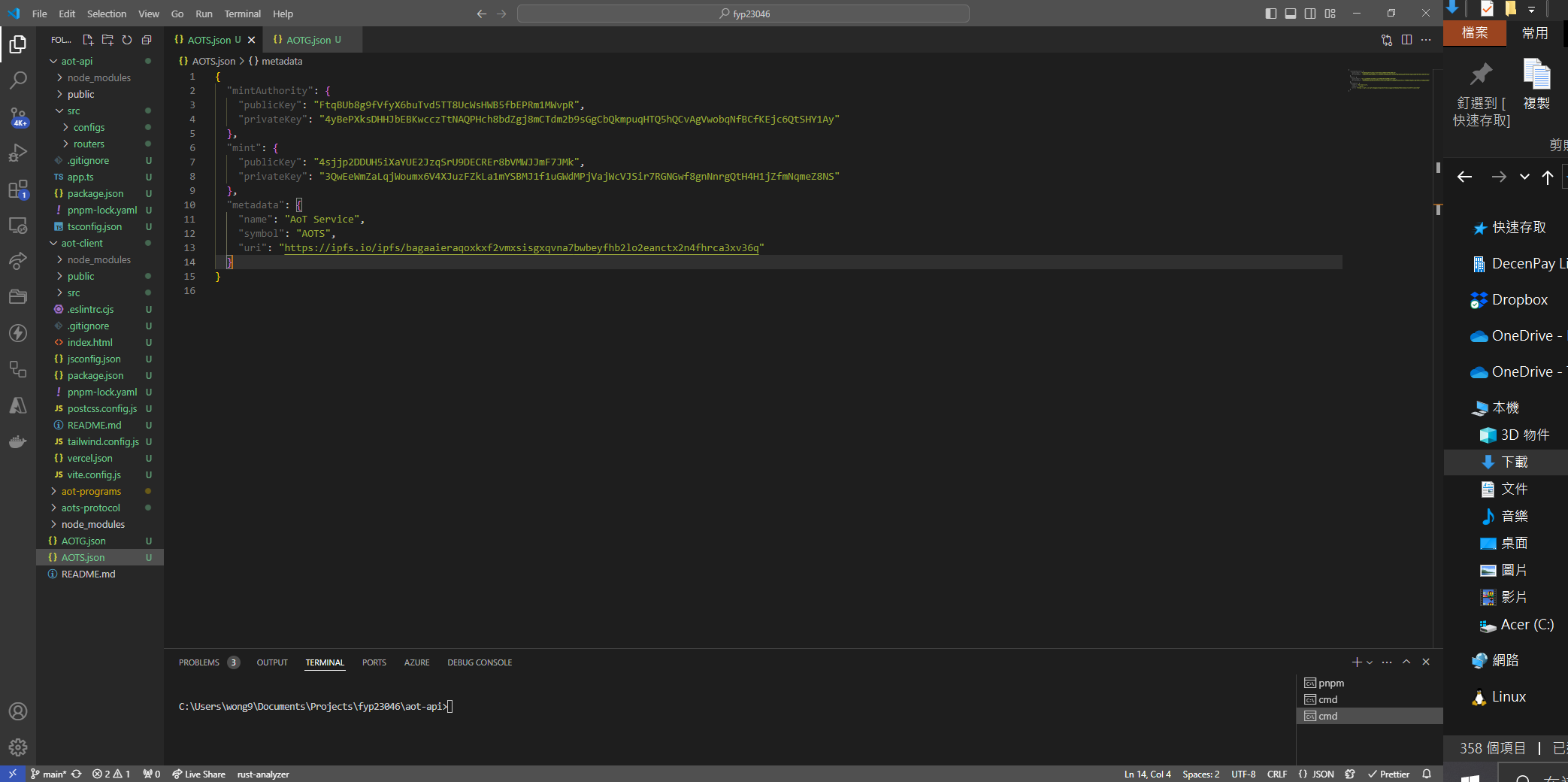 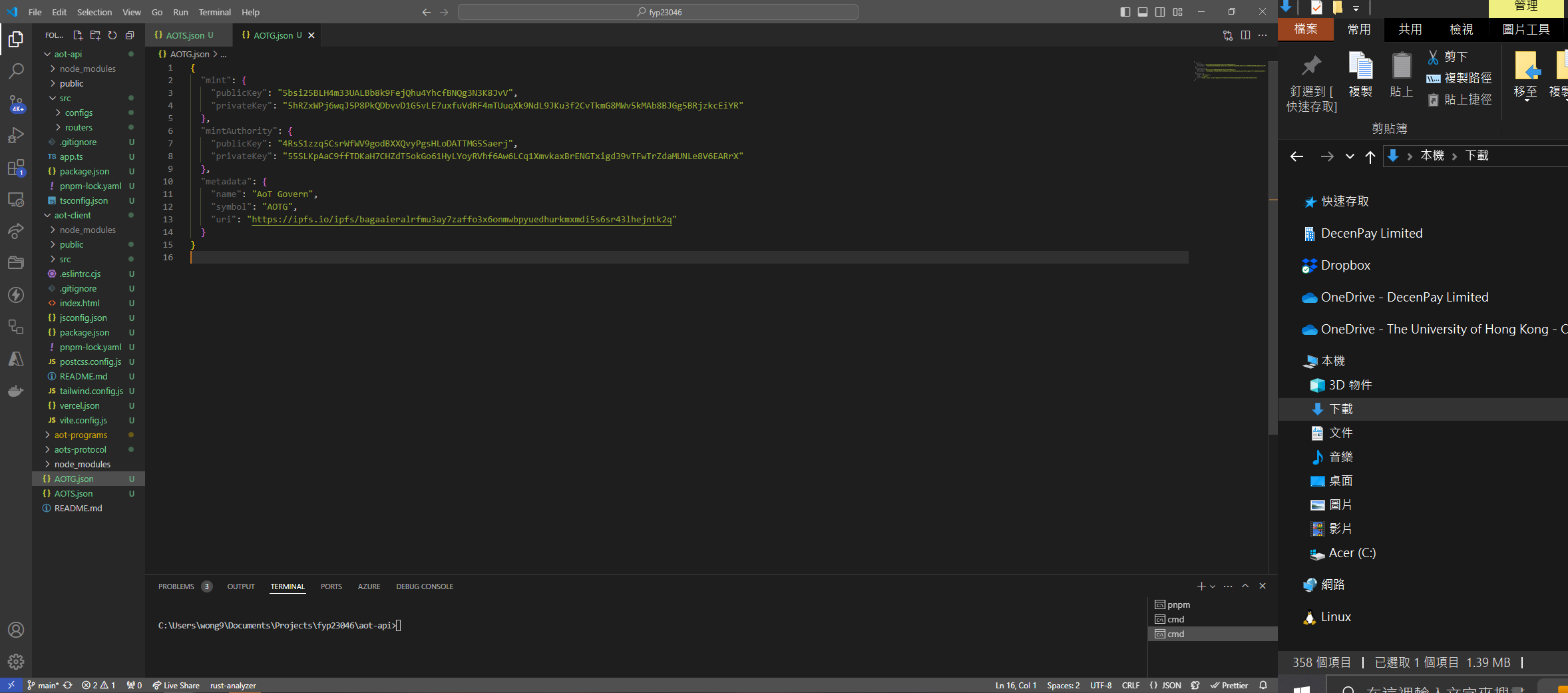 Implementation of the architecture
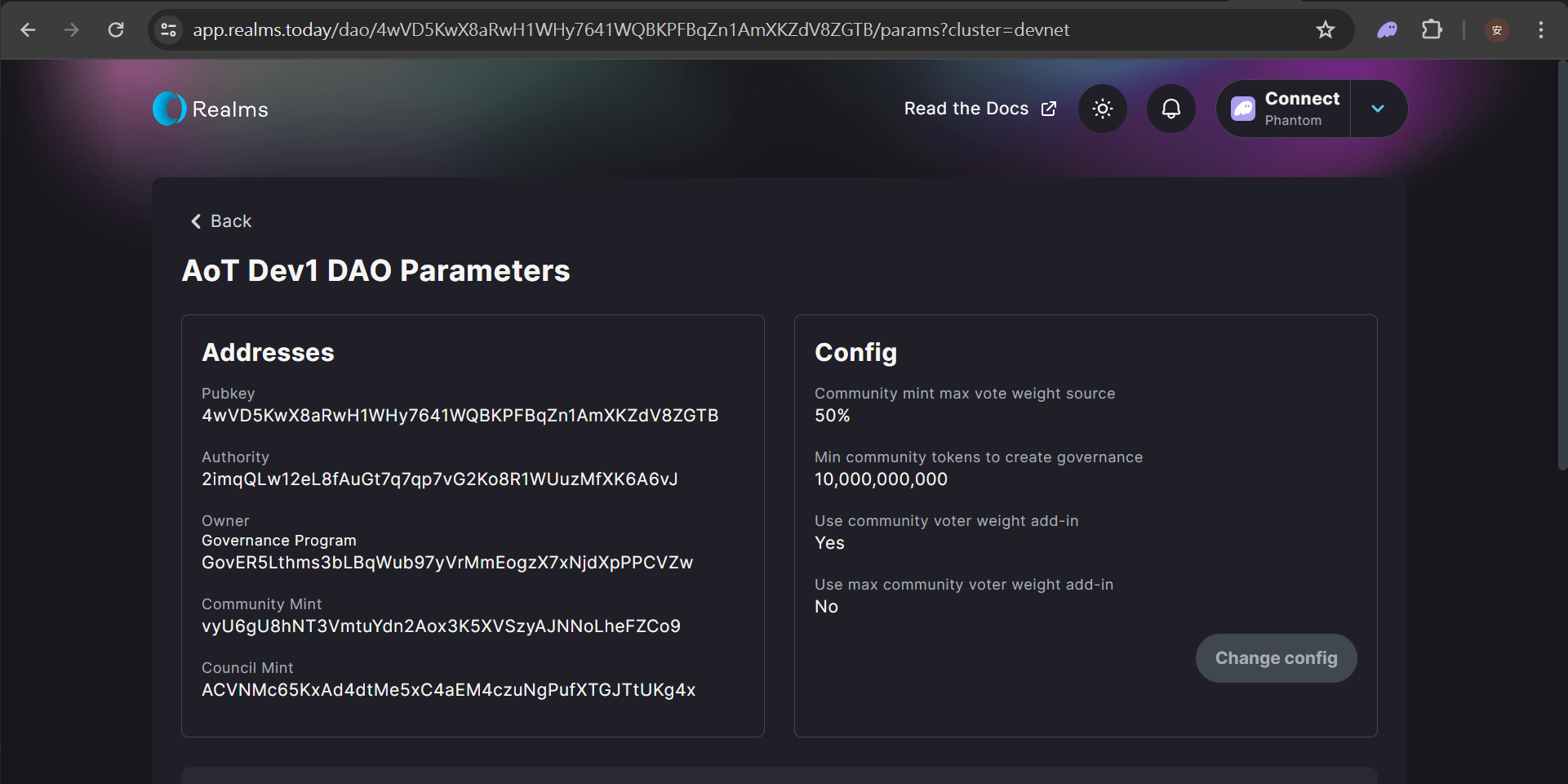 Conclusion:
Next steps of the journey
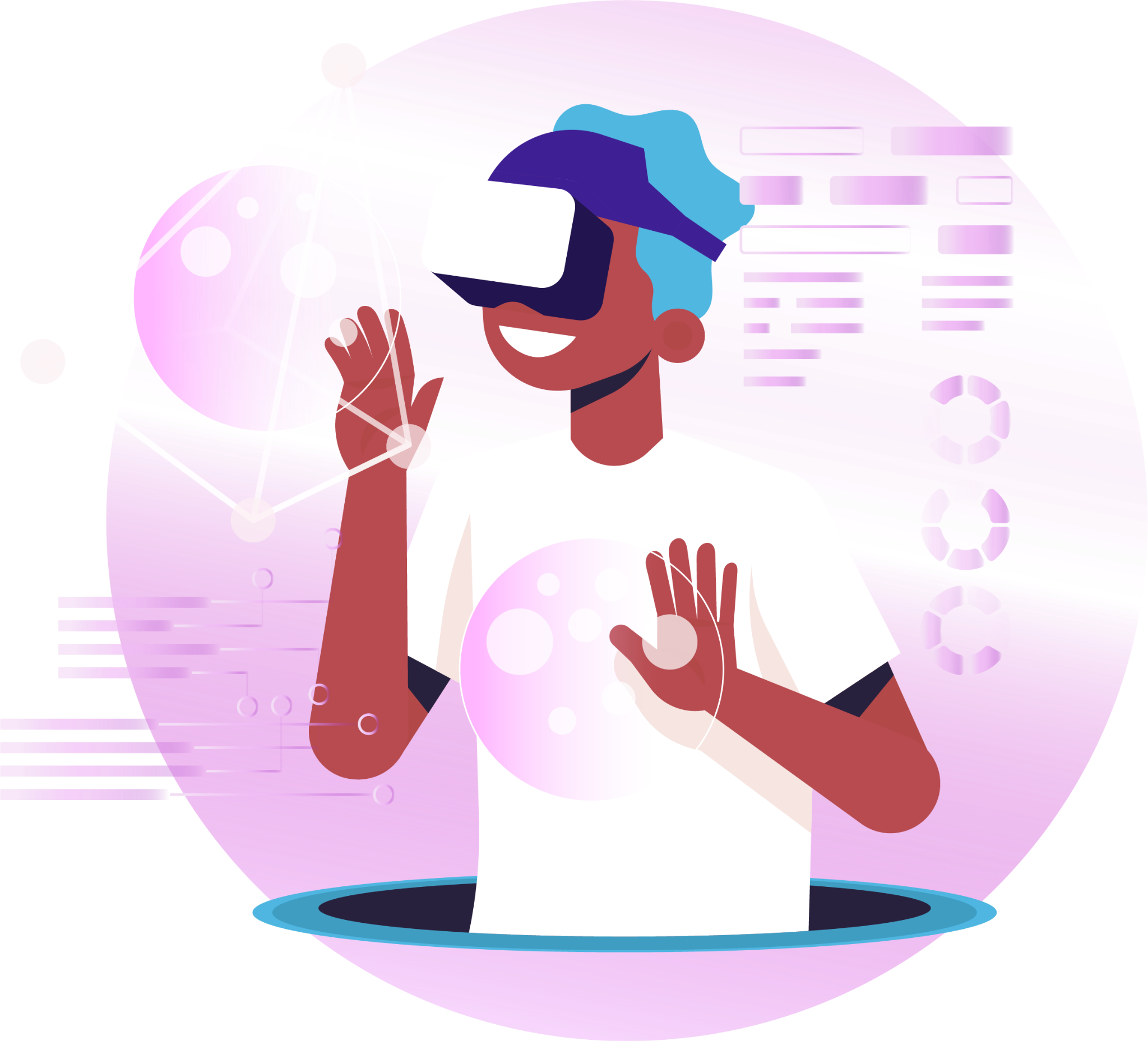 This project has…
Launched the minimum dual token ecosystem
Deployed user interface and API POC on Solana Devnet

There is still plenty of possible enhancements!
Protocol for the currency token
Initial token allocation (e.g. minting backed by 1-to-1 reserve)
Switch to algorithmic stablecoin
Include non-fungible tokens
Liquidation pool for token swapping
so on…
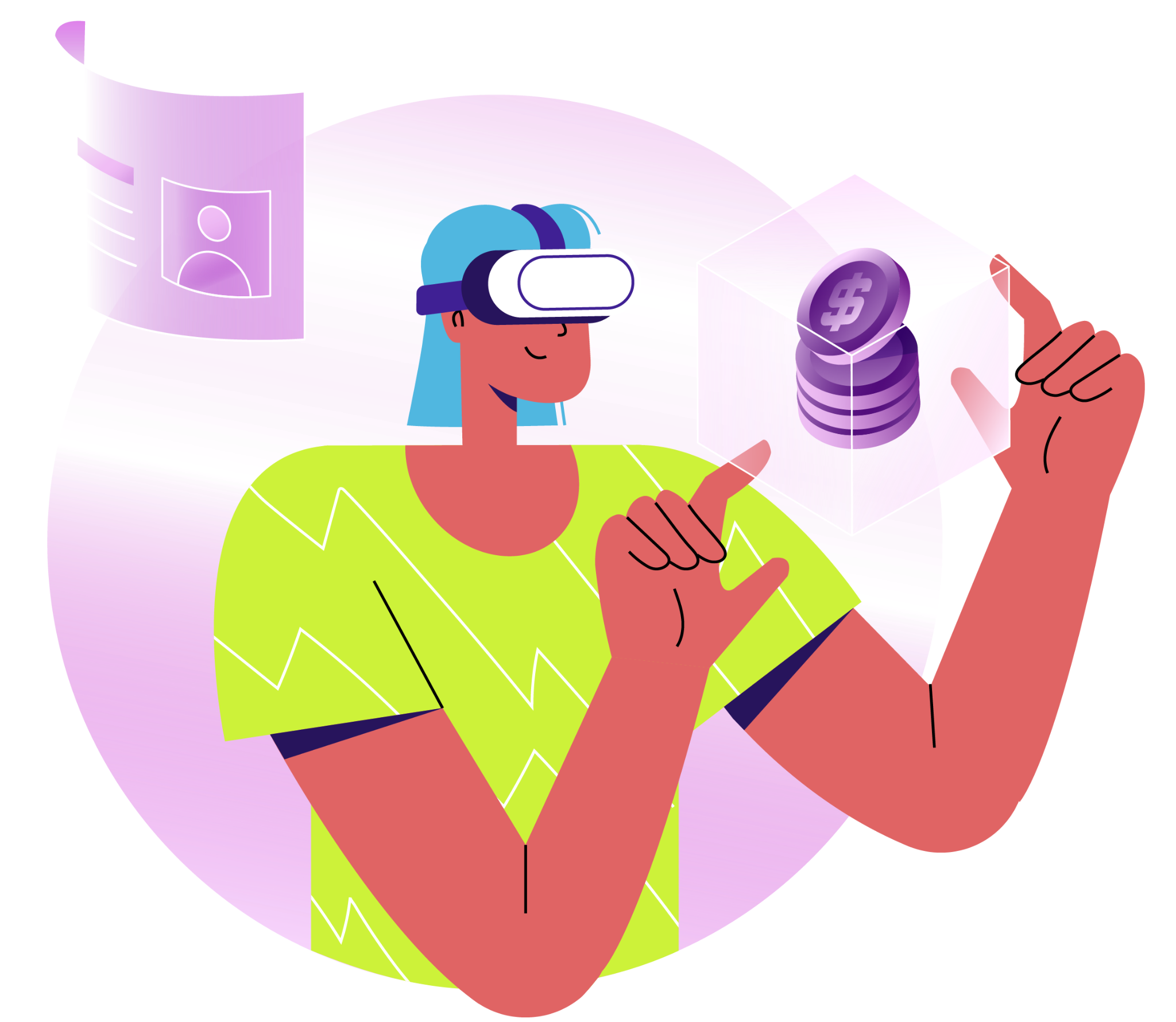 Q&A Session